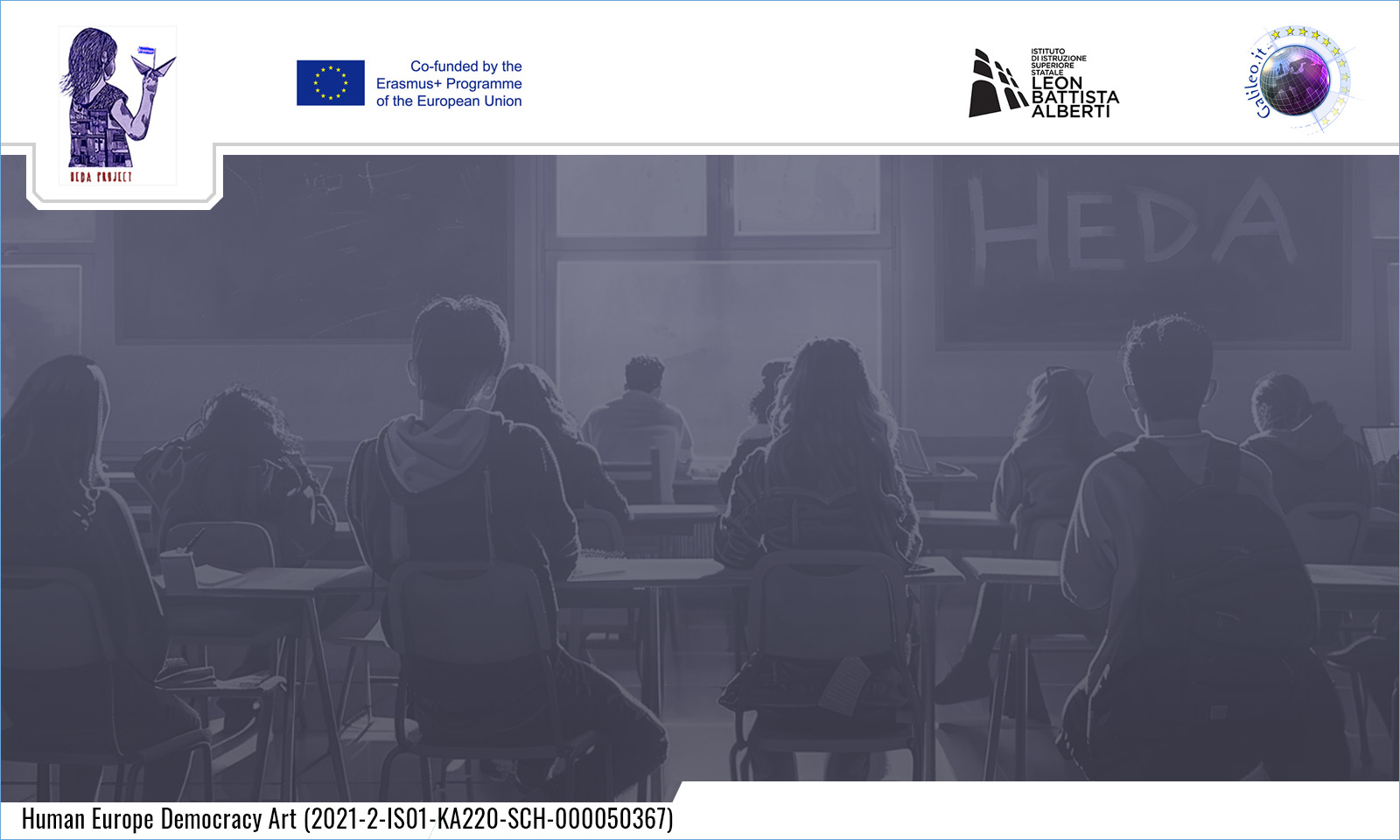 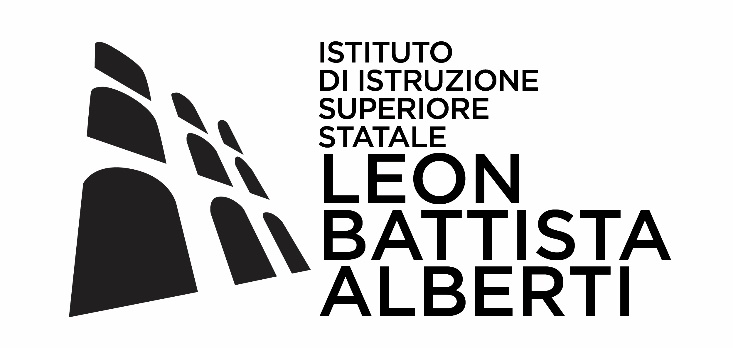 Prof.ssa Carmen Escriche Nacher



LA LIBERTÀ, UN DIRITTO 
E UN DOVERE
Prof.ssa Carmen Escriche Nacher
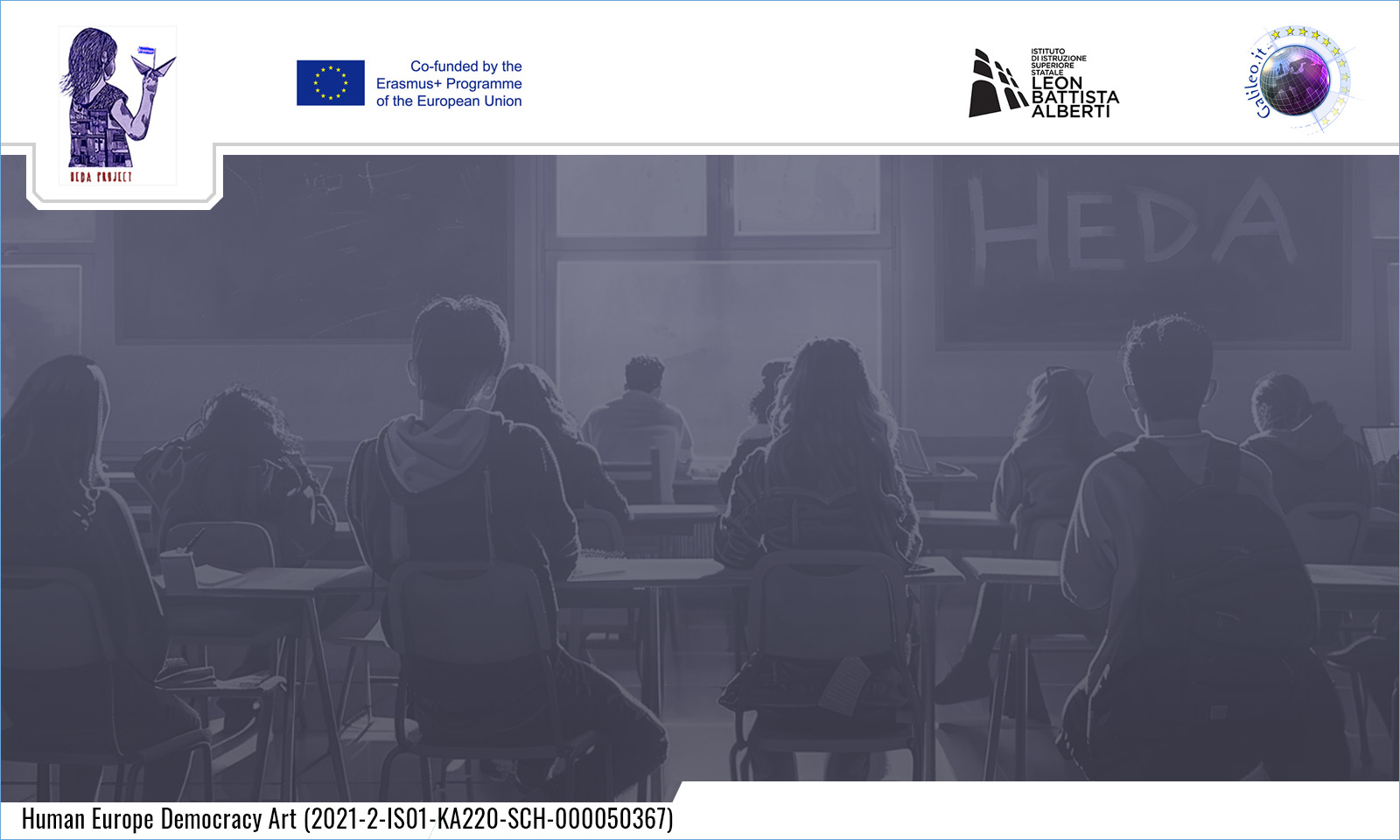 LA LIBERTÀ, UN DIRITTO E UN DOVERE
OBIETTIVI: 
La libertà dell’individuo come soggetto attivo all’interno della società.
Il concetto di libertà. Rapporto tra libertà dell’uomo e rispetto per gli altri e per la natura.
La ripresa delle libertà dei popoli ed il rispetto e tolleranza per le diversità culturali.
Prof.ssa Carmen Escriche Nacher
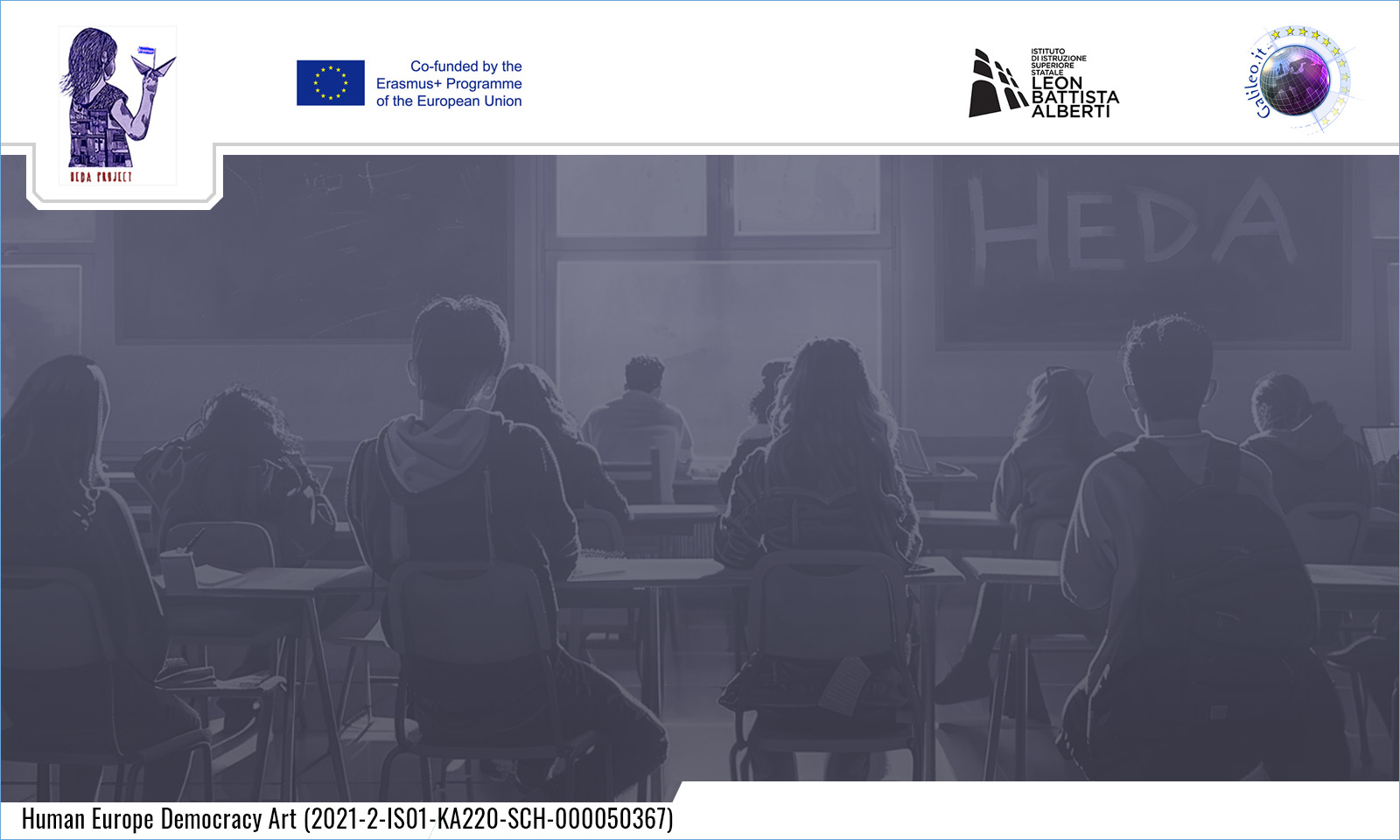 COME È STATO SVOLTO IL PROGETTO:

Sono state mostrate agli studenti diverse immagini di opere d'arte che hanno come tema la libertà ed è stato chiesto ai ragazzi di descriverle in spagnolo, di esprimere 4 sensazioni provate guardandole e infine di dare un titolo ad ogni immagine.
Prof.ssa Carmen Escriche Nacher
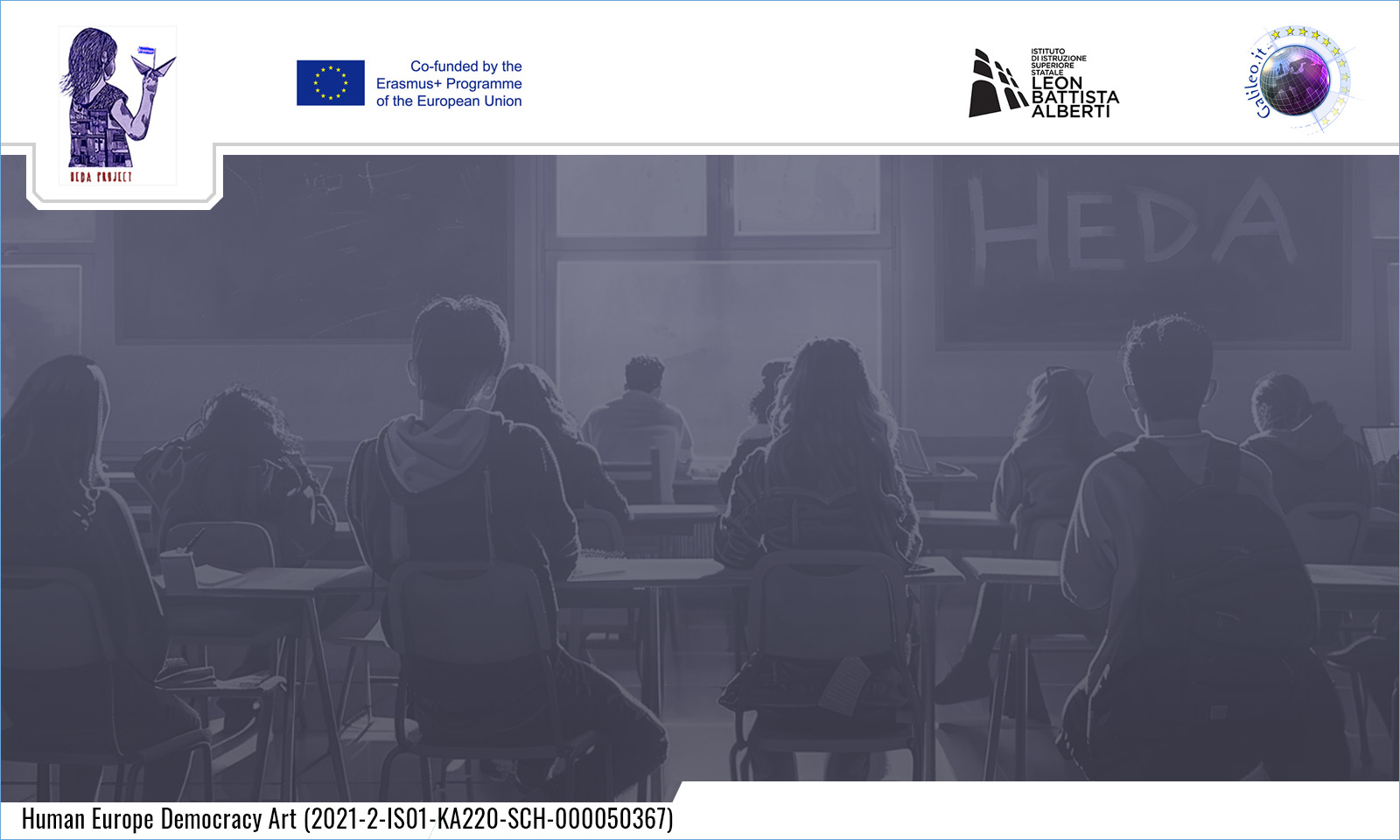 OPERE D’ARTE UTILIZZATE
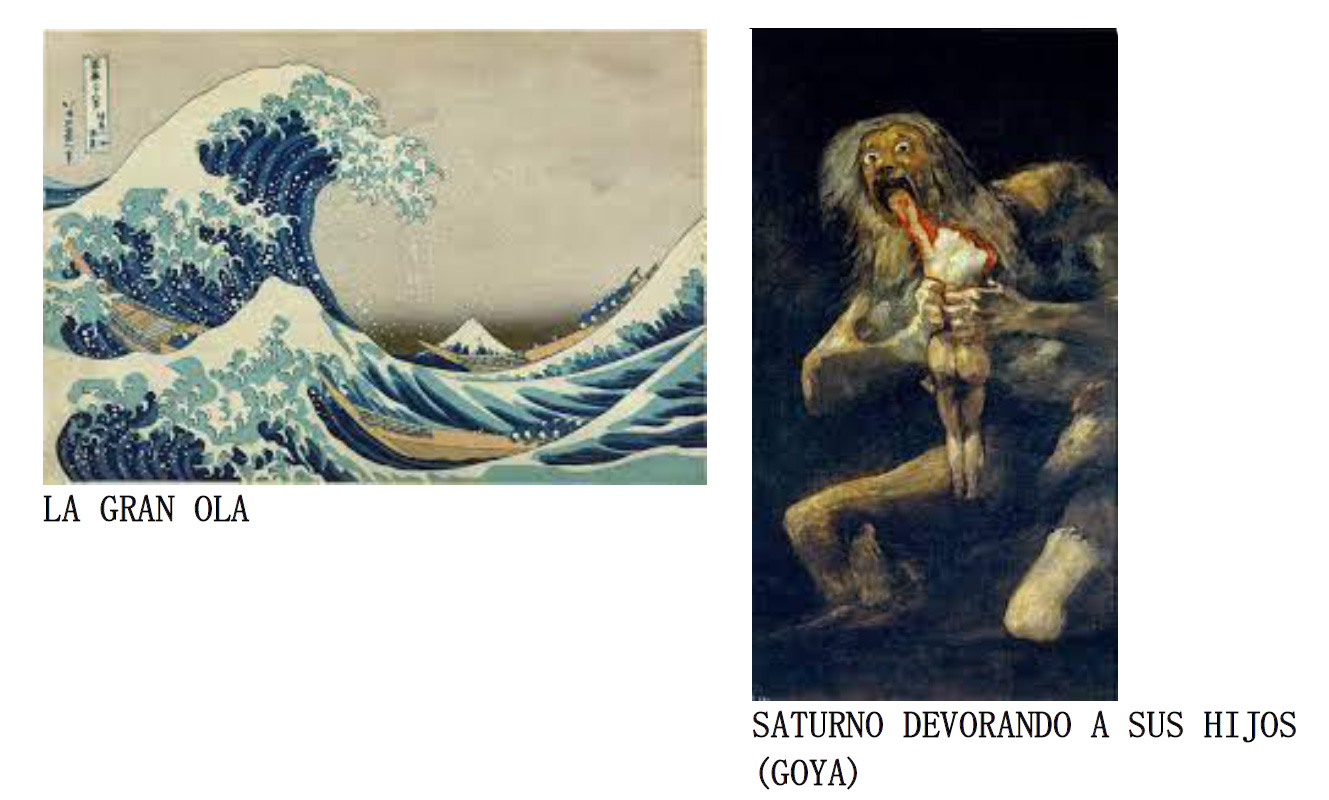 “La gran ola” (Katsushika Hokusai -1830-33)

“Saturno che divora i suoi figli” (Goya -1819-23)
Prof.ssa Carmen Escriche Nacher
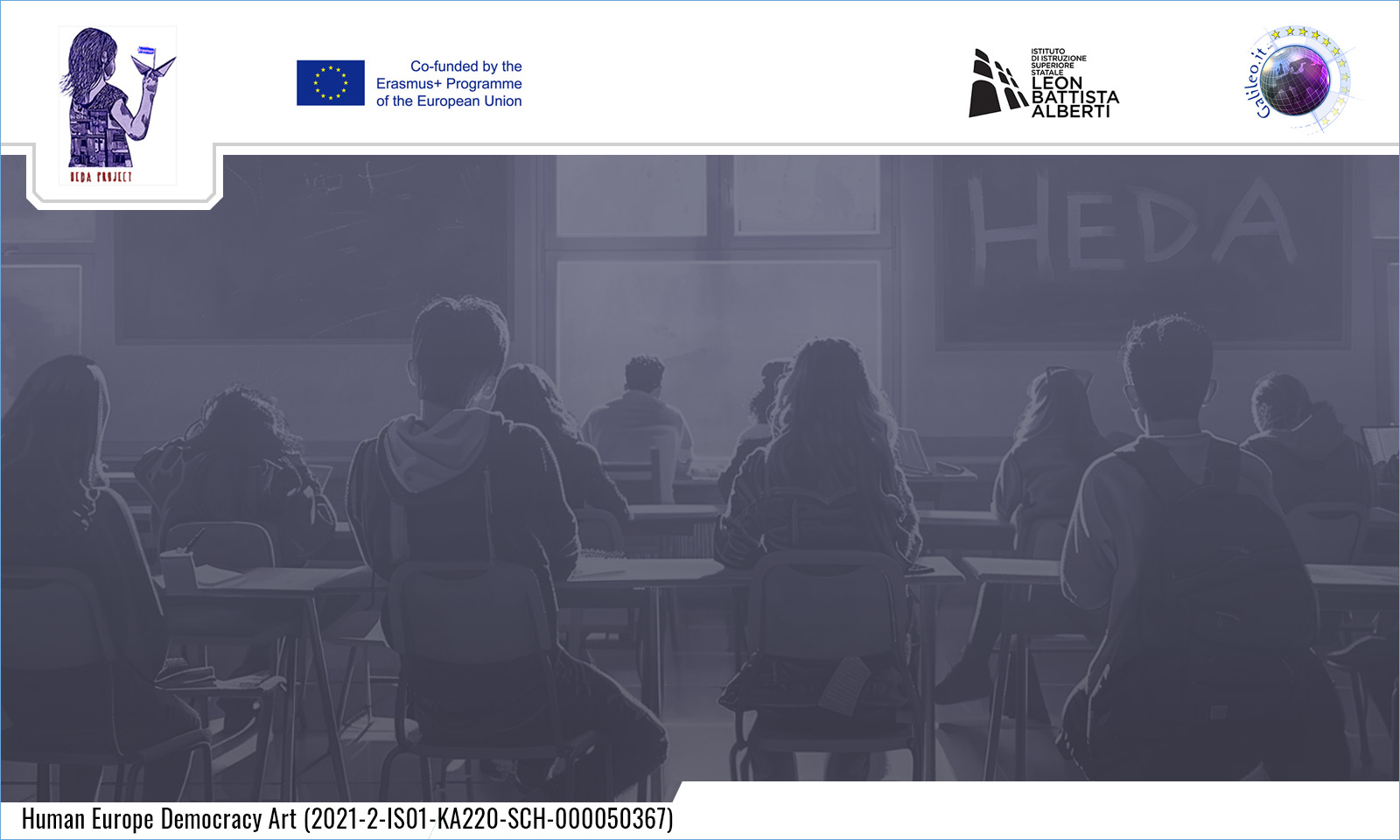 OPERE D’ARTE UTILIZZATE
“Paseo a Orillas de Mar (Sorolla)

“La grande familia” (Magritte)
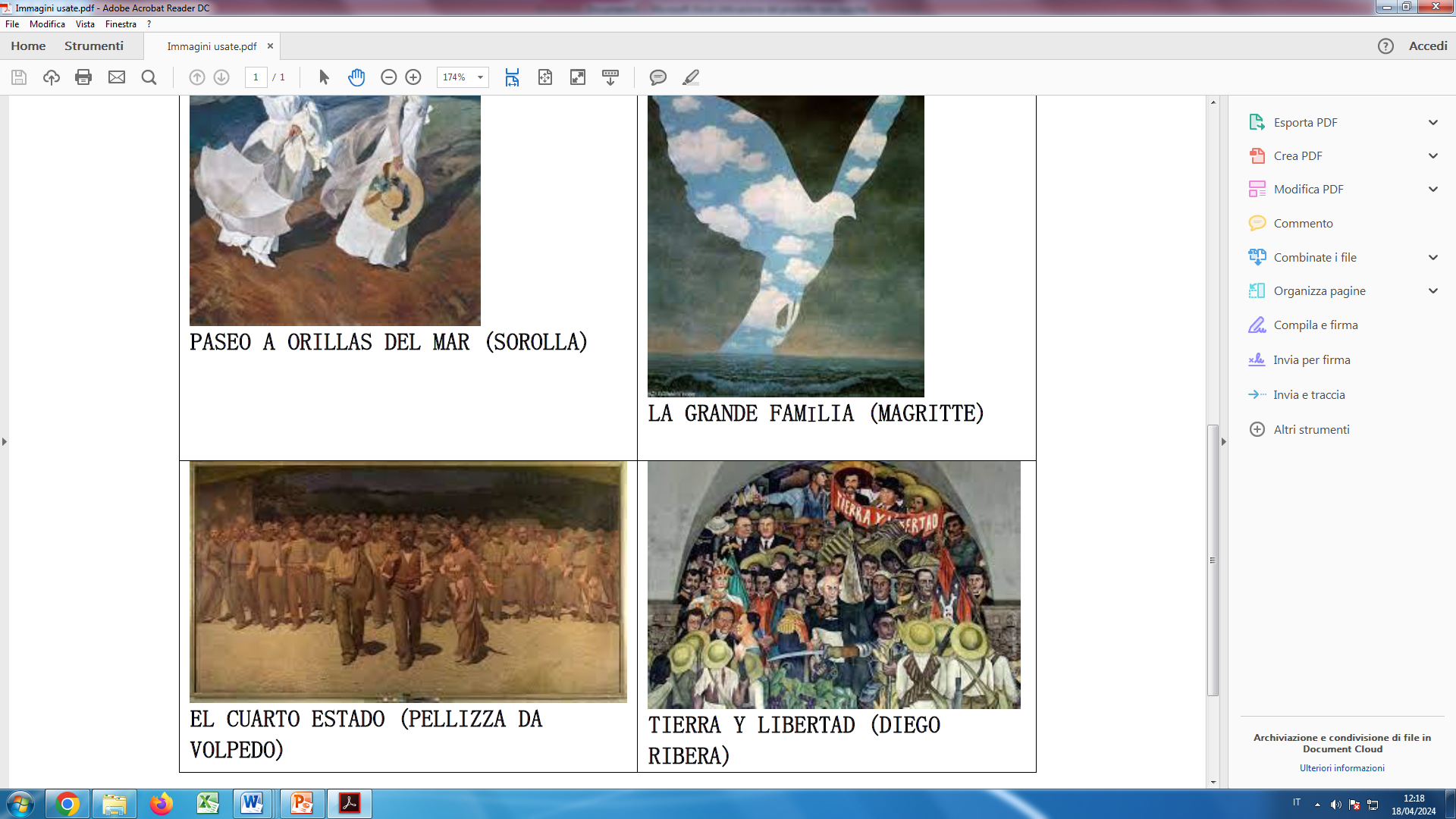 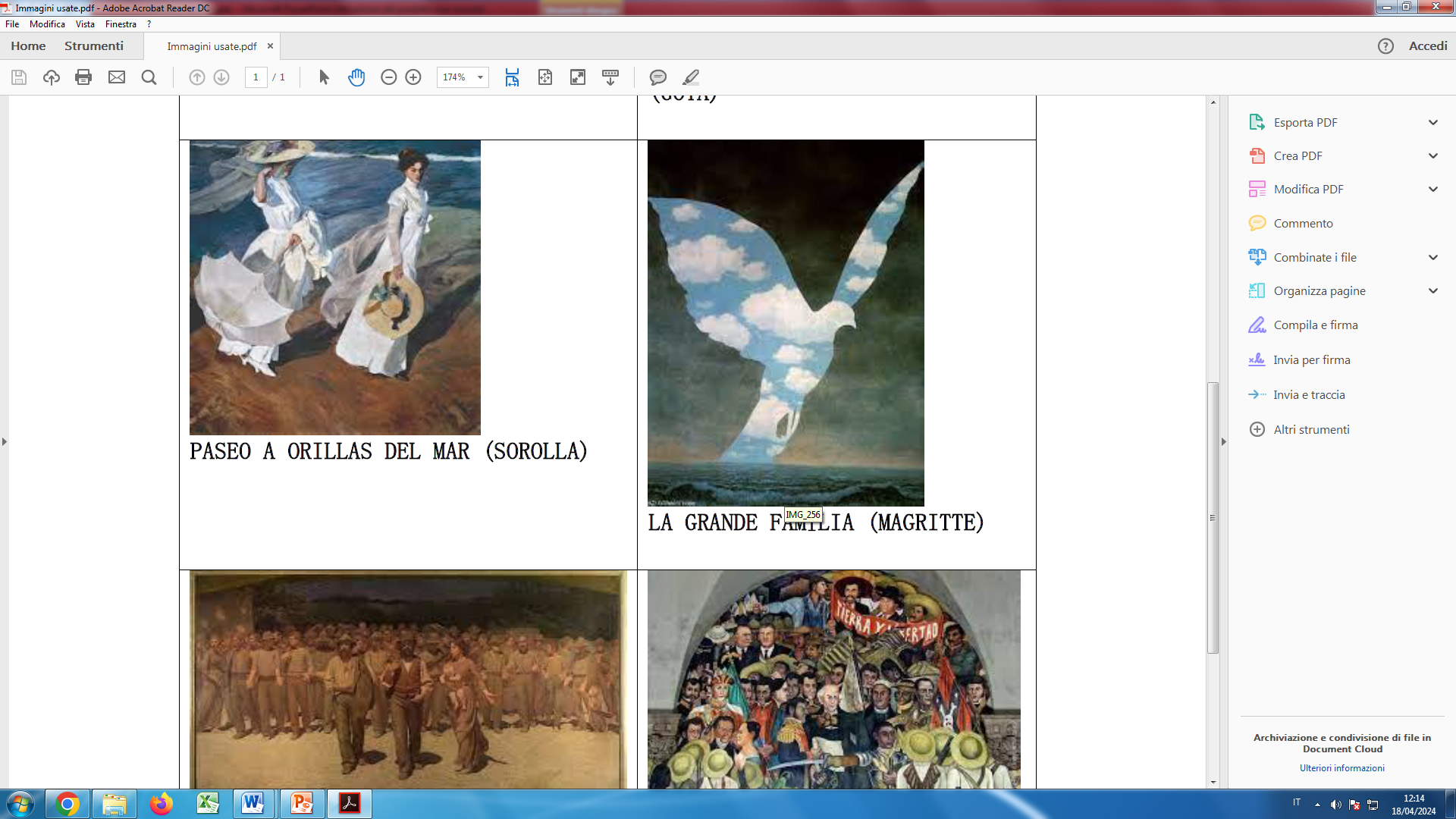 Prof.ssa Carmen Escriche Nacher
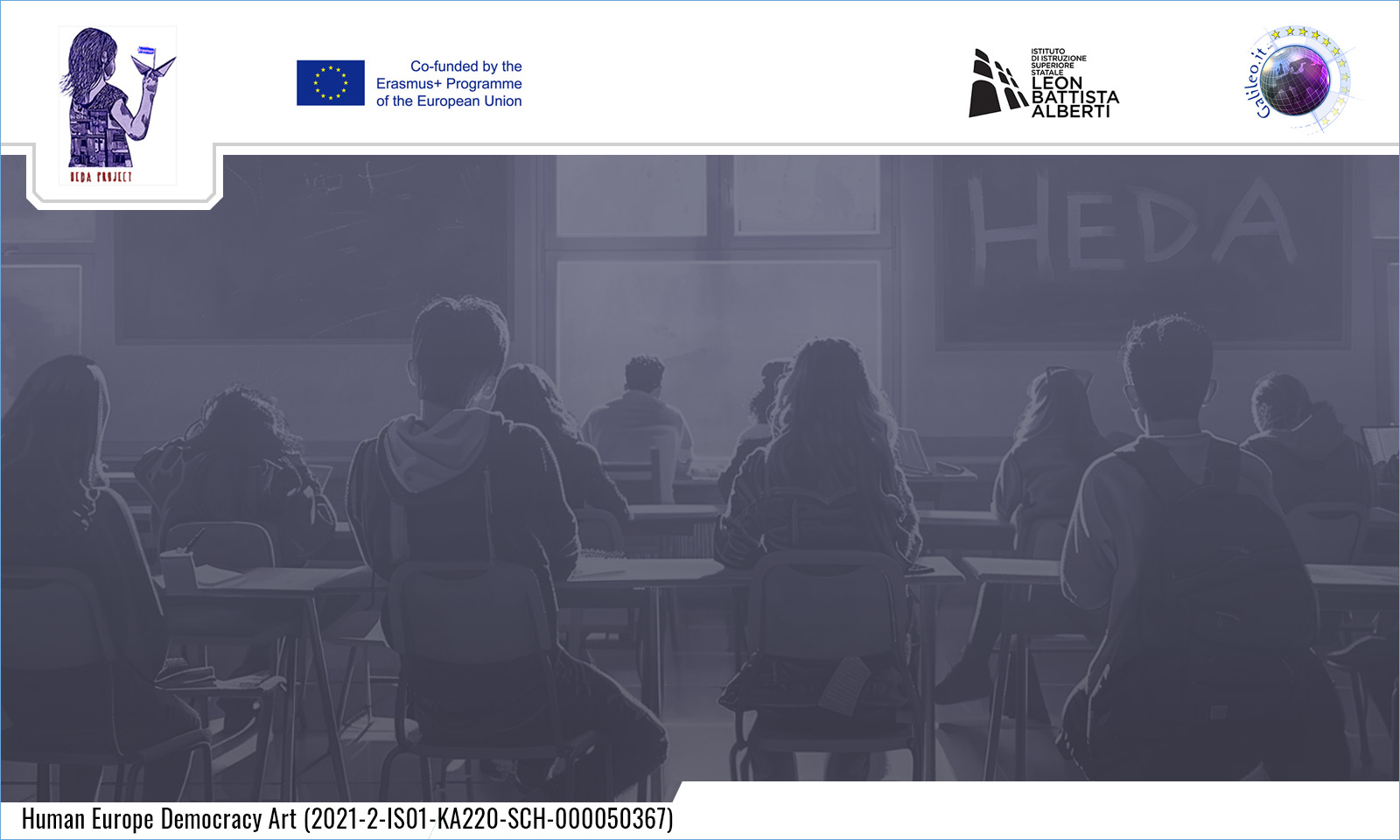 OPERE D’ARTE UTILIZZATE
“El cuarto estado” (Pellizza da Volpedo)

“Tierra y Libertad” (Diego Ribera)
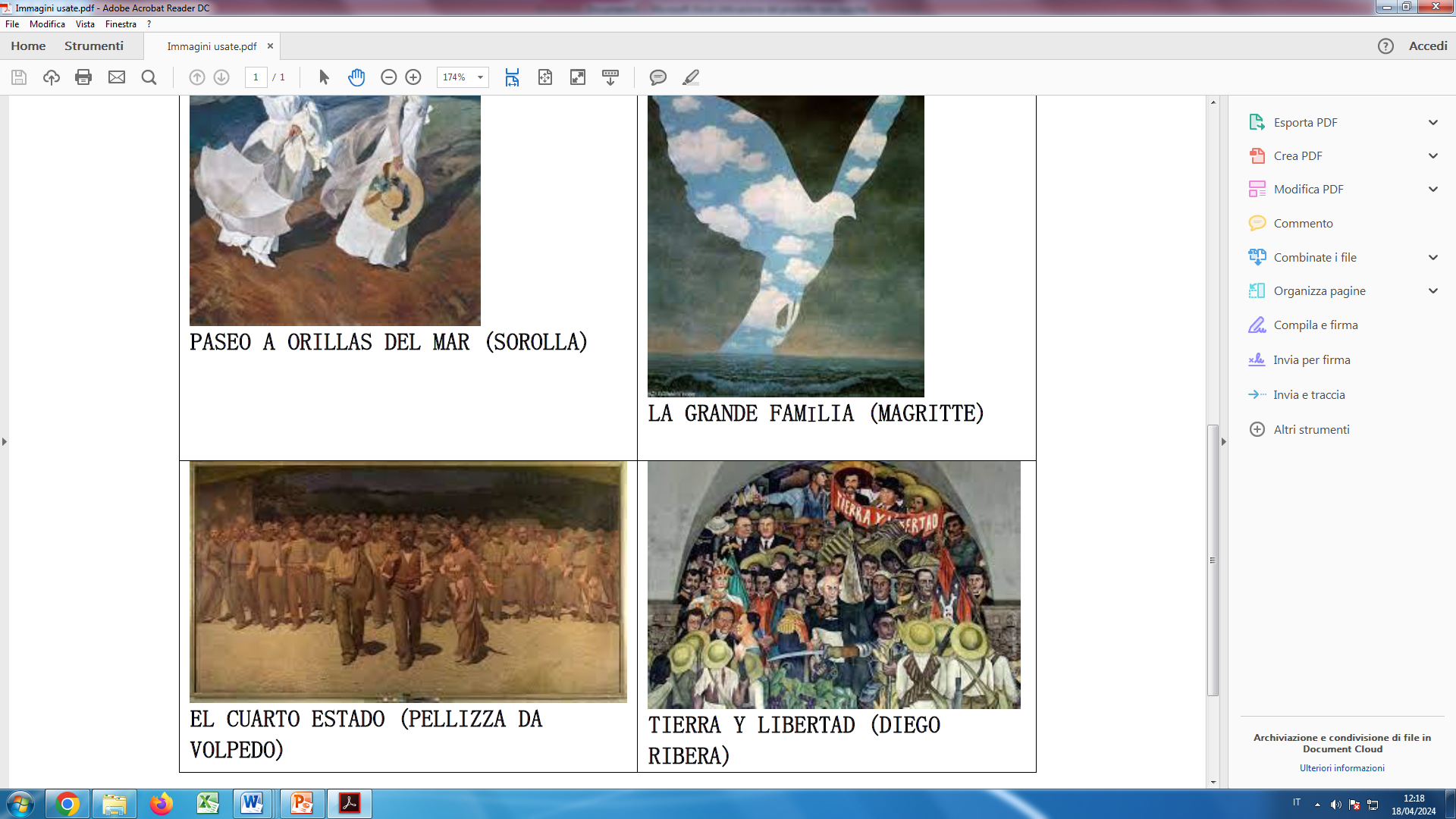 Prof.ssa Carmen Escriche Nacher
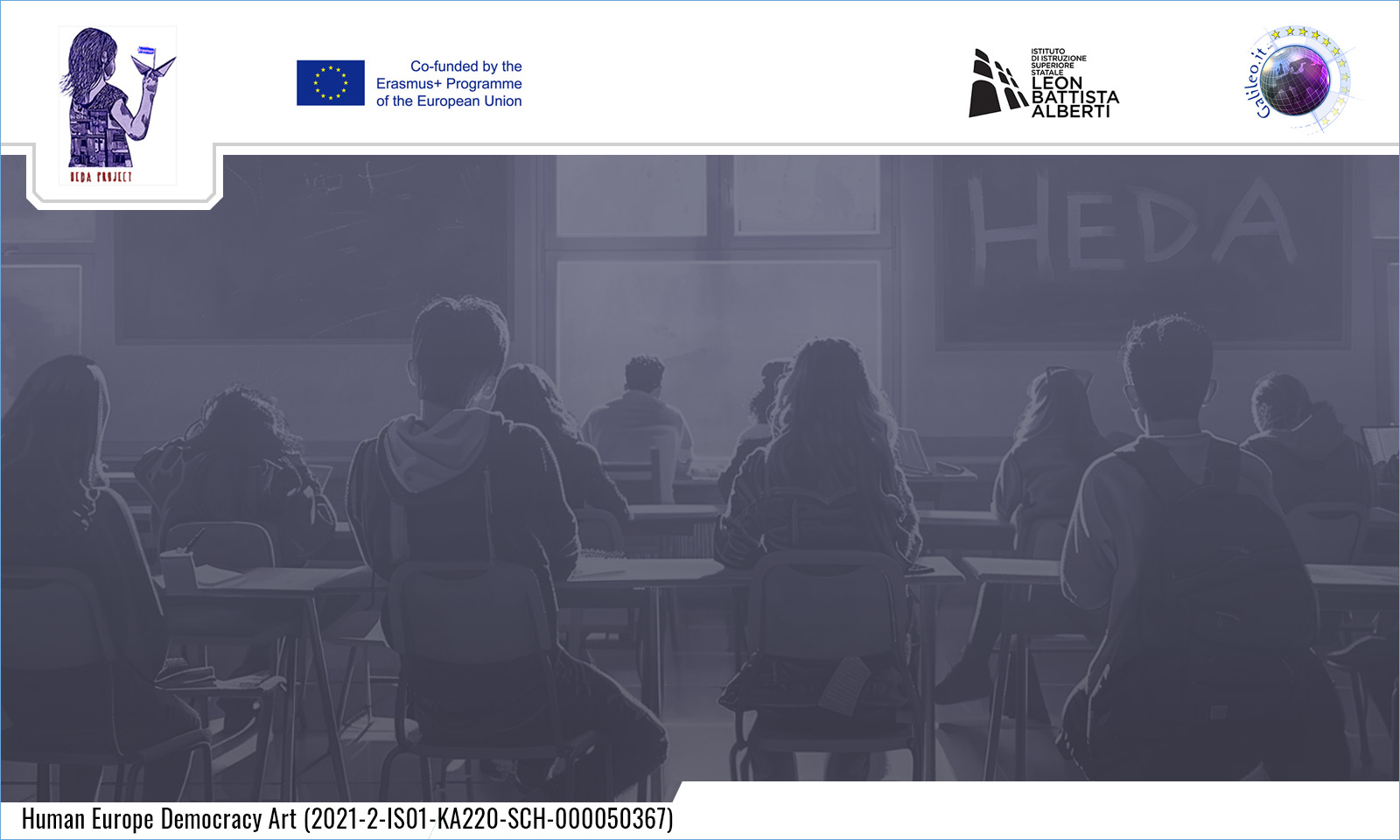 COME È STATO SVOLTO IL PROGETTO:

Gli studenti hanno scritto poi in spagnolo su un foglio di carta anonimo, il significato dato alla parola libertà, lo hanno consegnato alla professoressa e, divisi in gruppi, hanno condiviso le proprie idee.
Prof.ssa Carmen Escriche Nacher
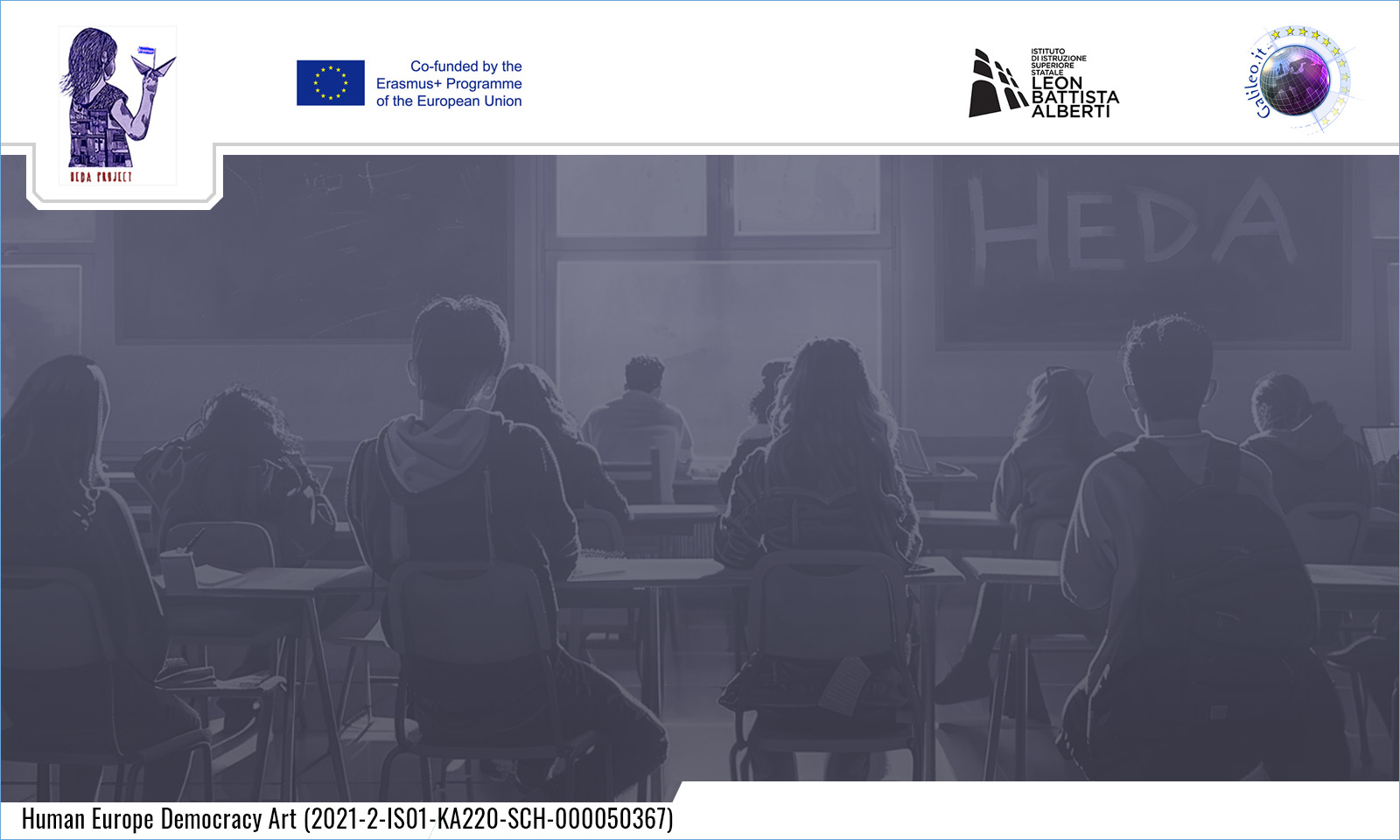 MATERIALI PRODOTTI IN CLASSE
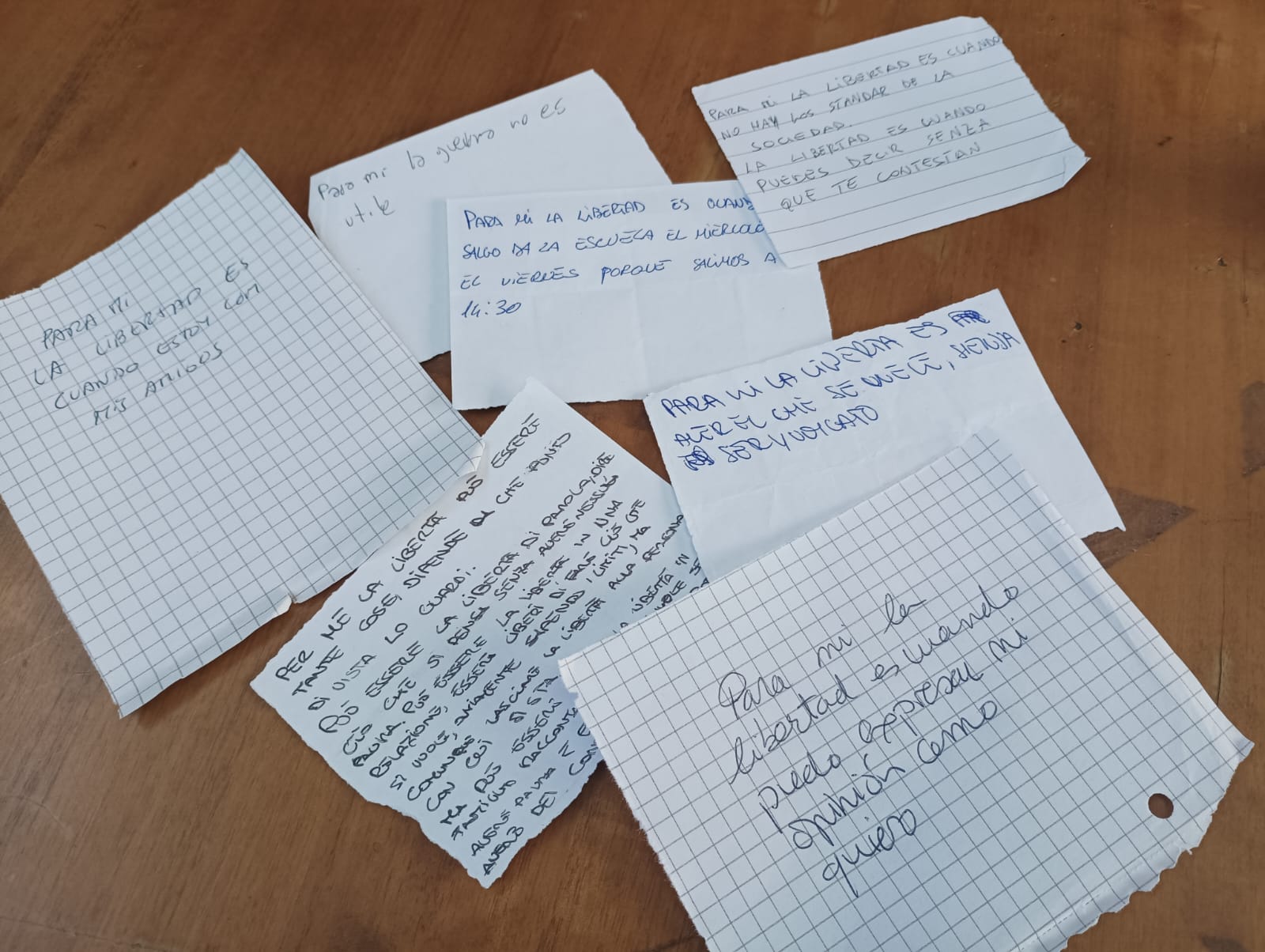 Prof.ssa Carmen Escriche Nacher
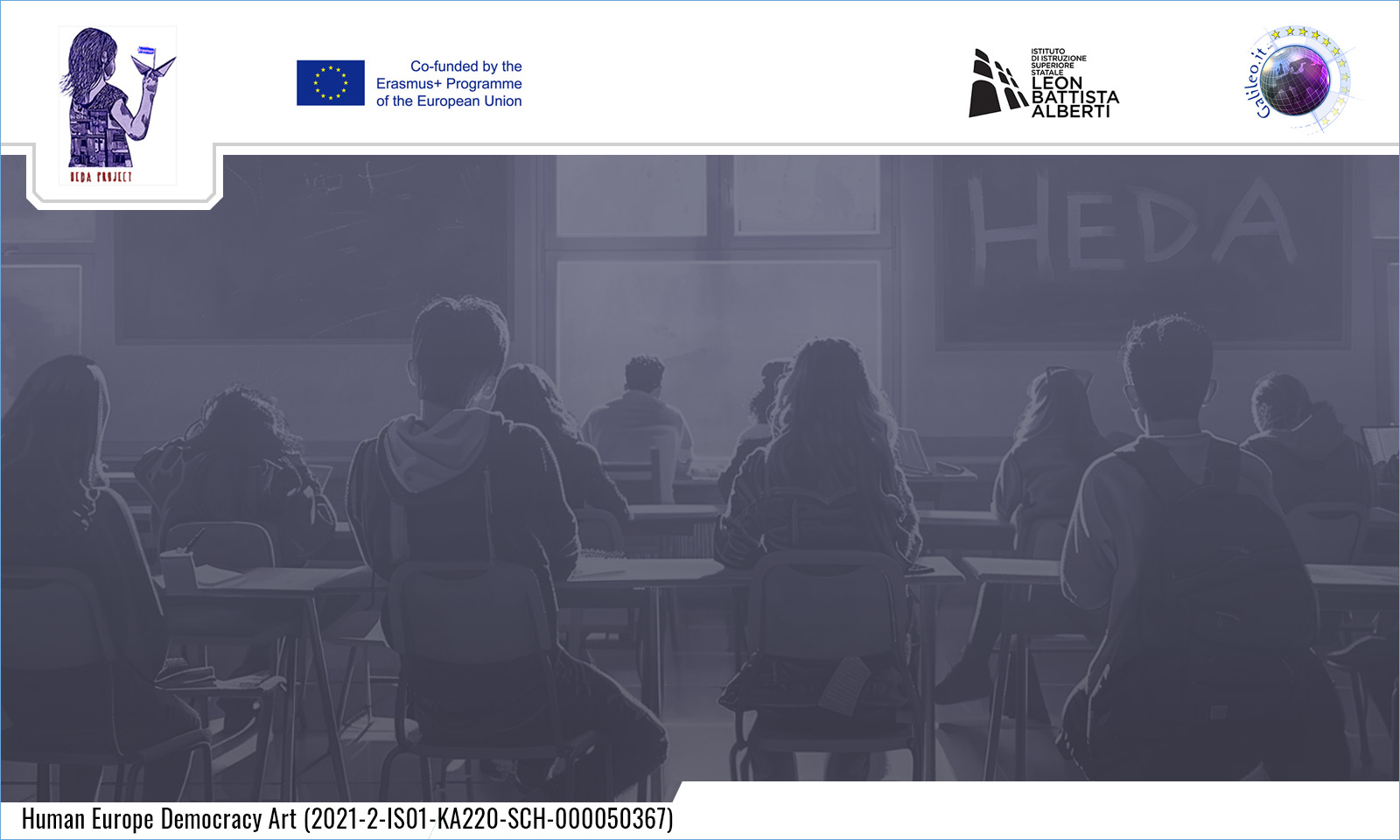 MATERIALI PRODOTTI IN CLASSE
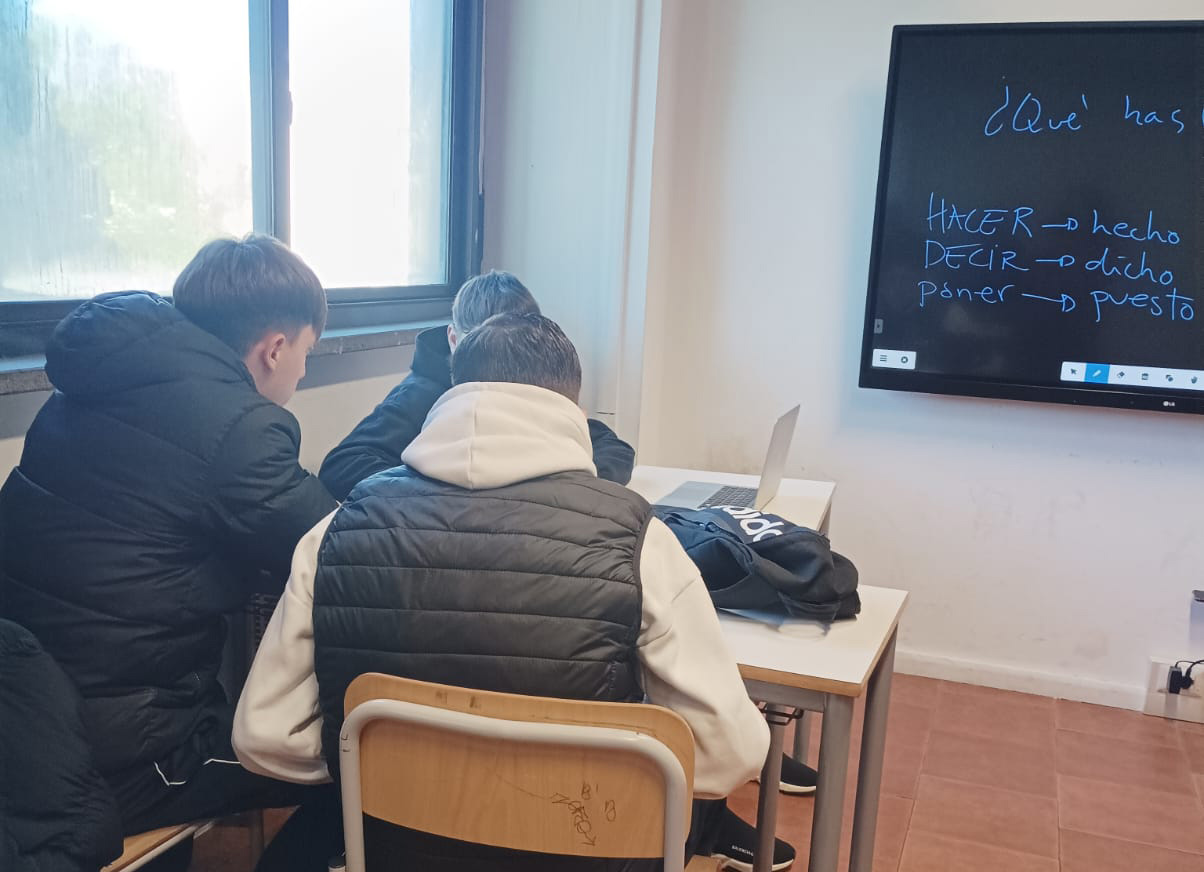 Prof.ssa Carmen Escriche Nacher
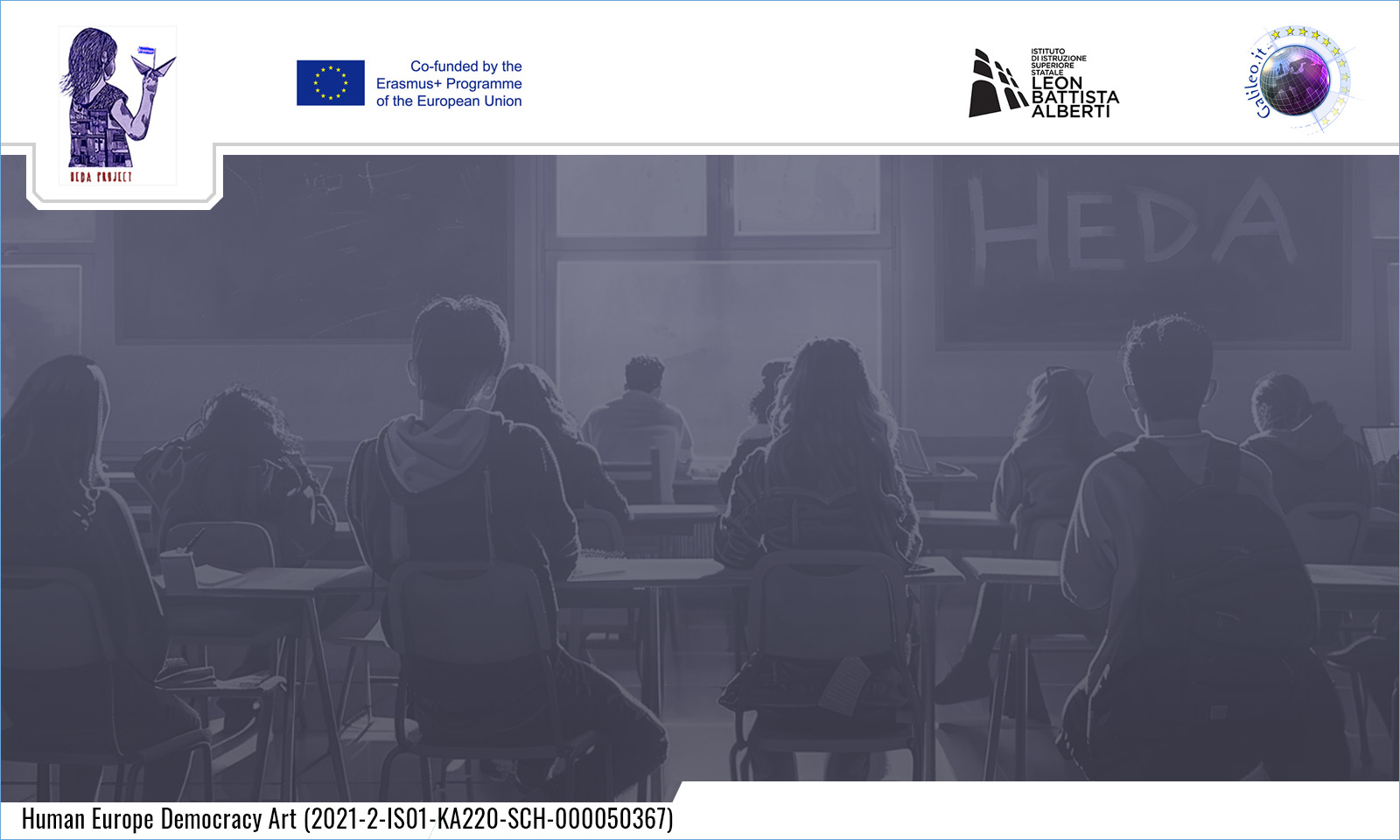 COME È STATO SVOLTO IL PROGETTO:

E’ stata poi ascoltata la canzone di Gaber che gli studenti hanno tradotto in spagnolo, trasformata in un monologo in prosa poi recitato da ciascun gruppo.
Prof.ssa Carmen Escriche Nacher
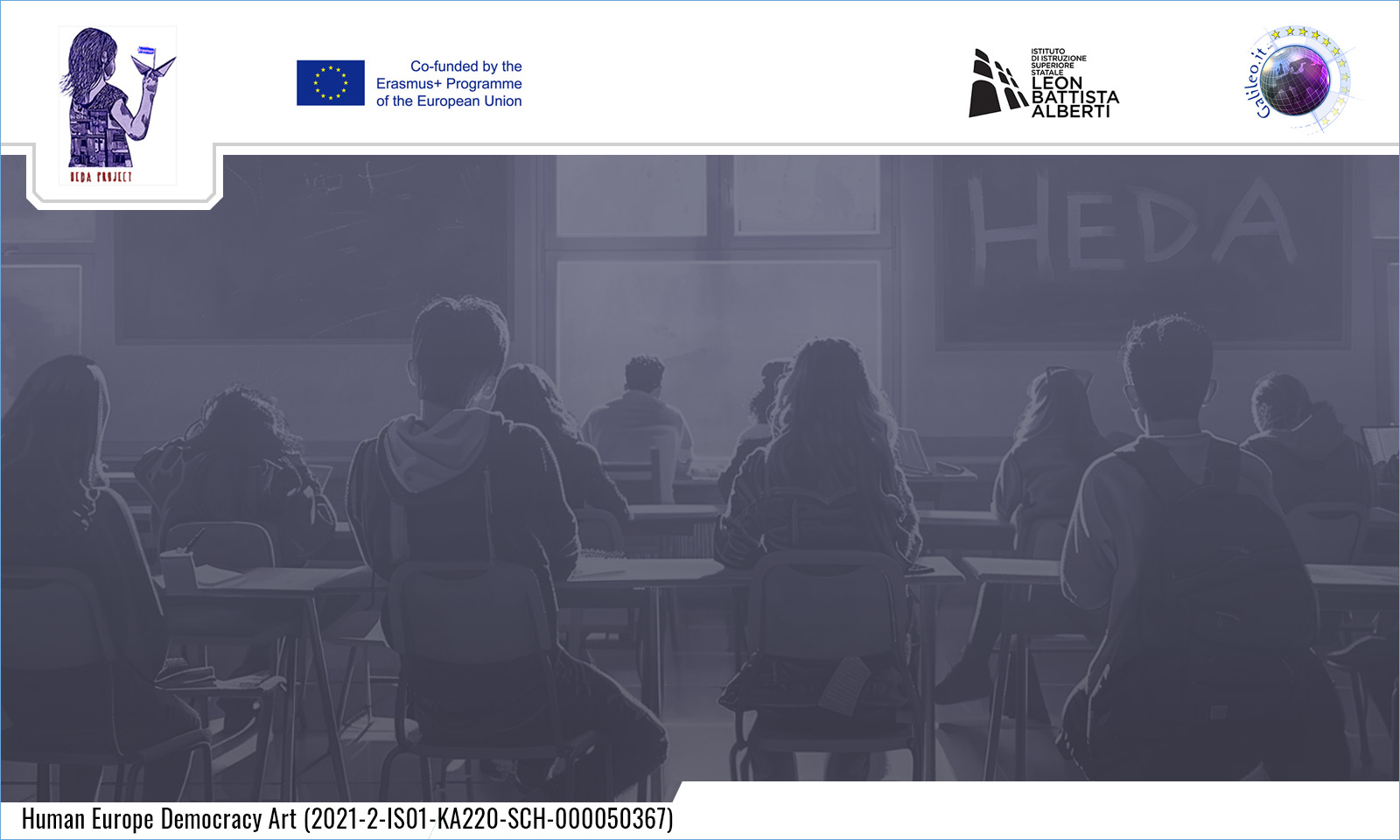 OPERE D’ARTE UTILIZZATE
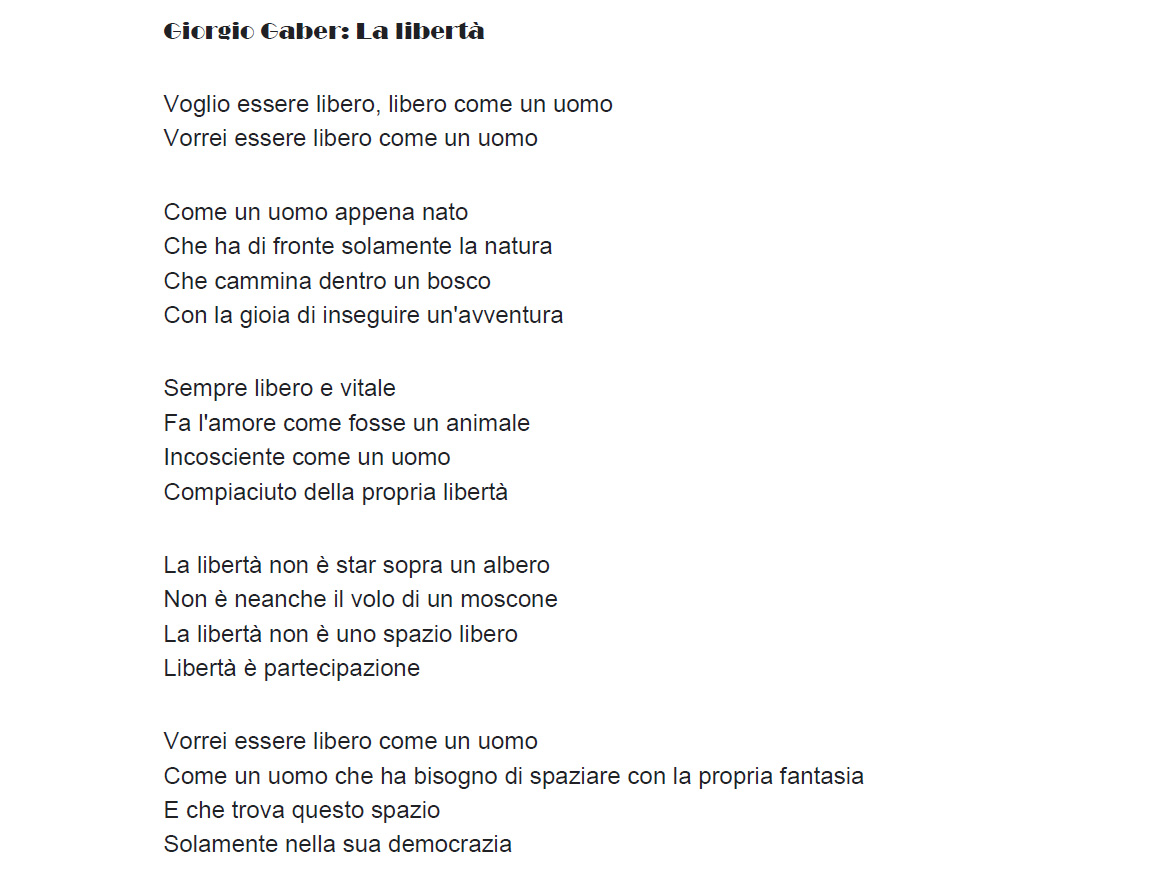 Giorgio Gaber: La libertà 
Voglio essere libero, libero come un uomo Vorrei essere libero come un uomo 
Come un uomo appena nato Che ha di fronte solamente la natura Che cammina dentro un bosco Con la gioia di inseguire un'avventura
Prof.ssa Carmen Escriche Nacher
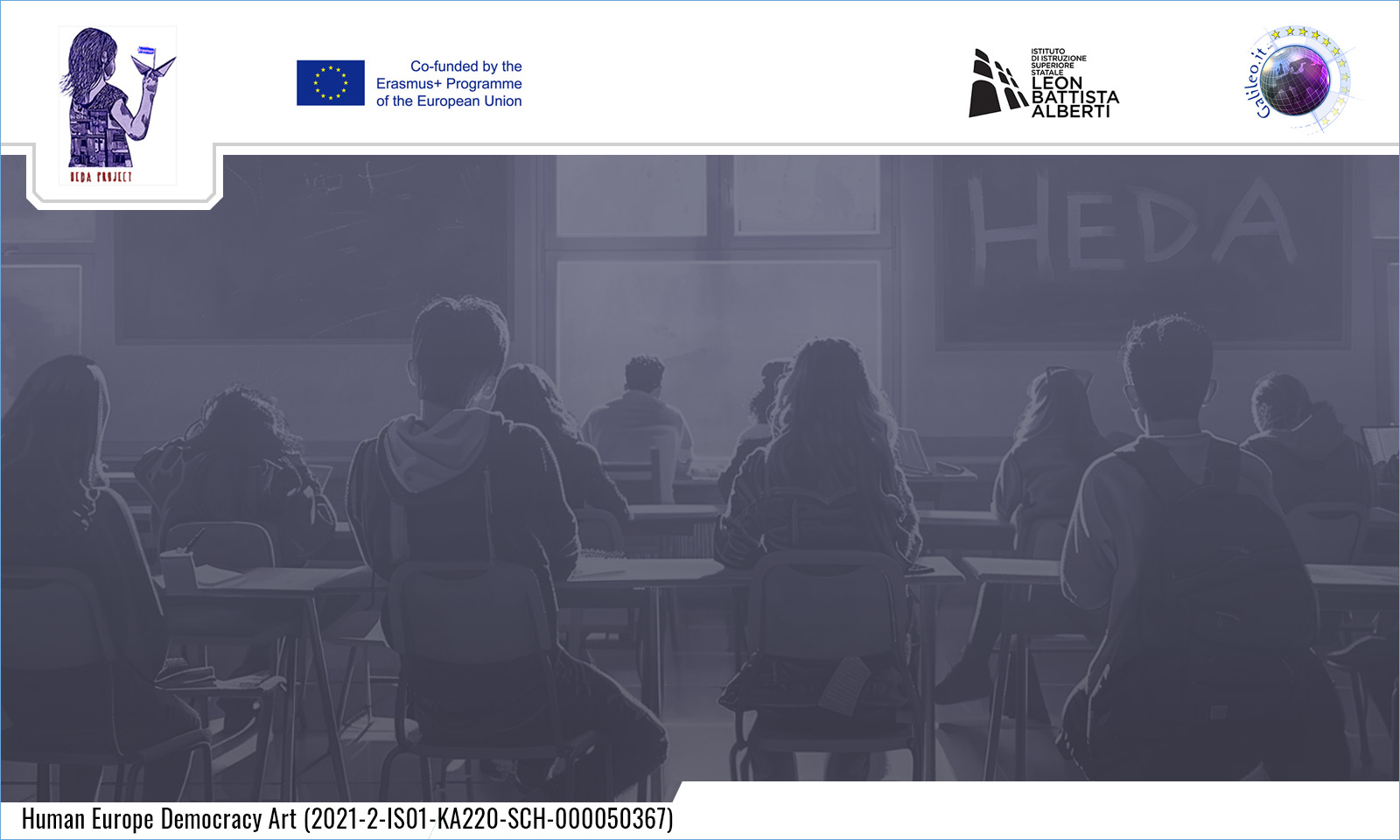 COME È STATO SVOLTO IL PROGETTO:

L’insegnante ha letto “I monologhi di Segismondo” in spagnolo: gli studenti hanno individuato i concetti chiave ed espresso i sentimenti provati.
Prof.ssa Carmen Escriche Nacher
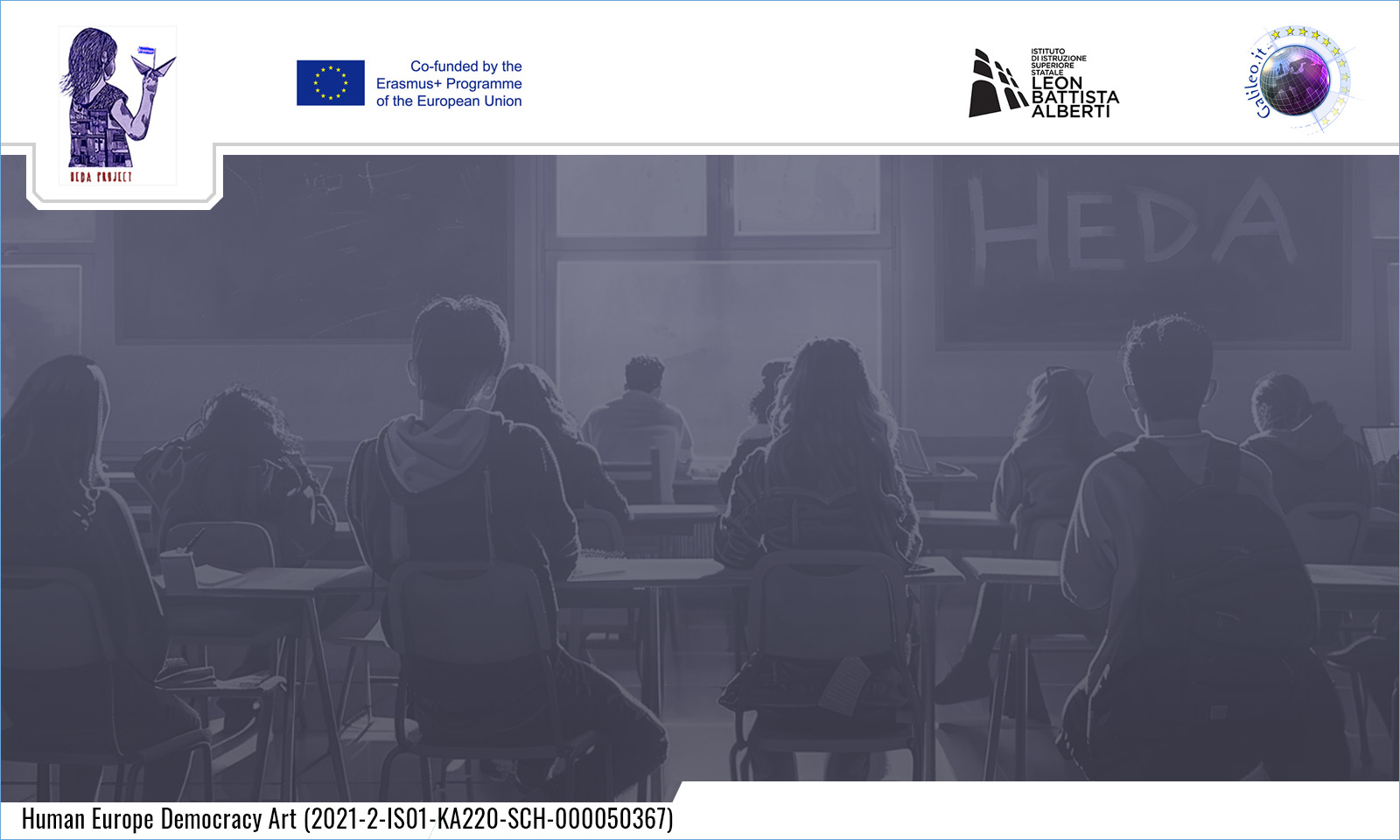 OPERE D’ARTE UTILIZZATE
SEGISMUNDO: 
MONOLOGO ESTRATTO DA LA VIDA ES SUEÑO (1635), 
DI PEDRO CALDERÓN DE LA BARCA
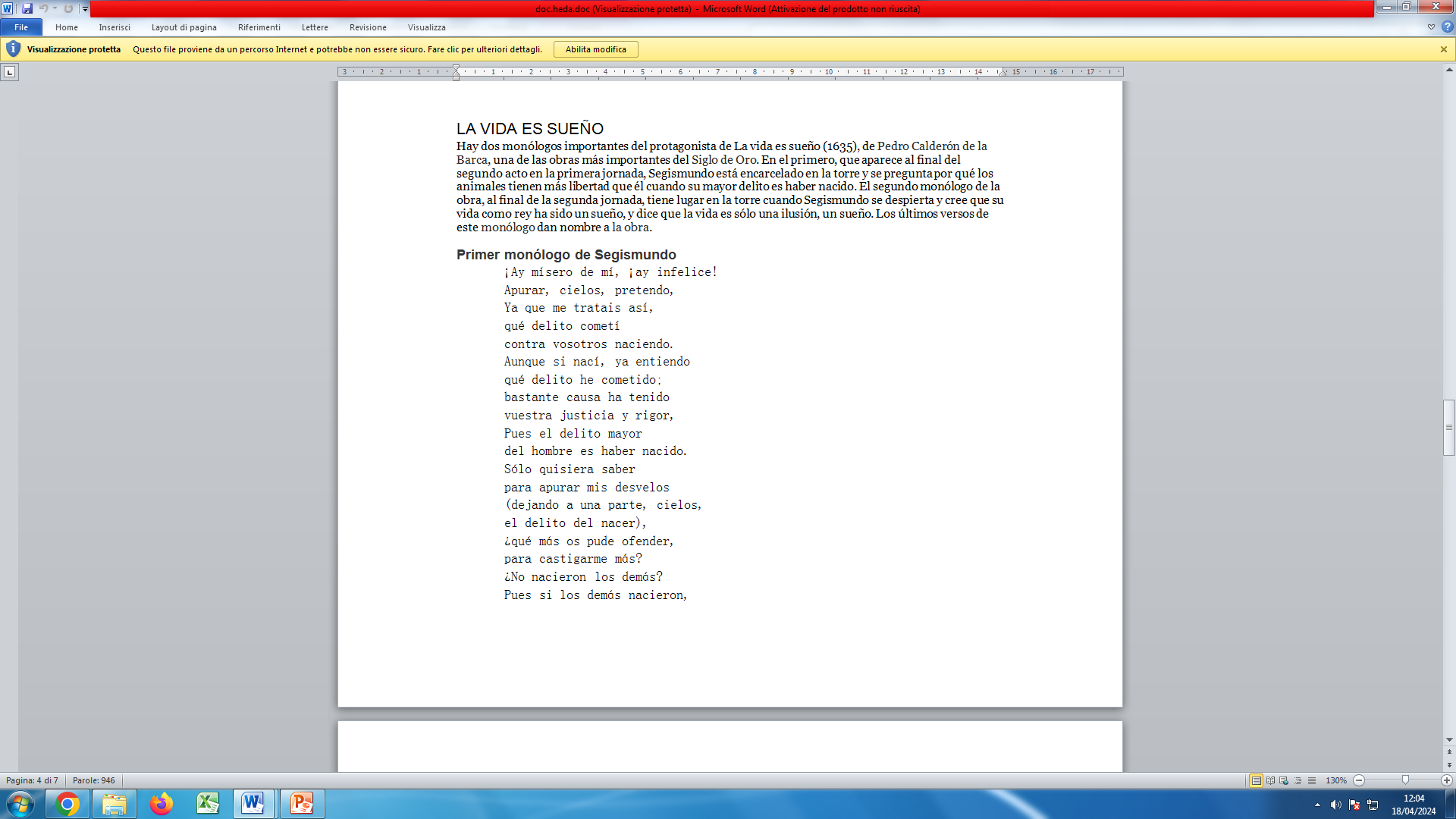 Prof.ssa Carmen Escriche Nacher
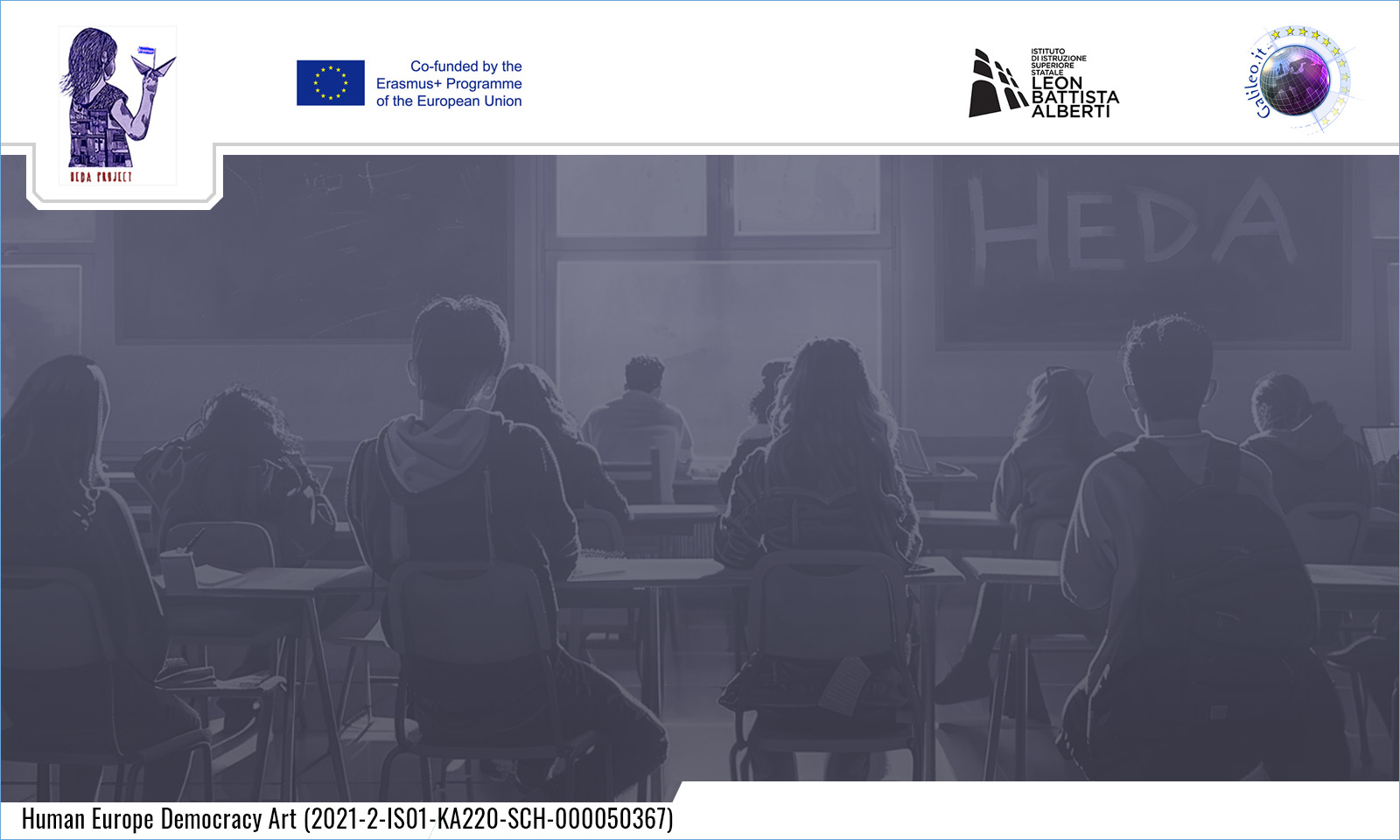 COME È STATO SVOLTO IL PROGETTO:

In ultimo, ad ogni studente è stato chiesto di scrivere su un foglietto in spagnolo “Quando vi sentite liberi e quando siete tutti liberi”: tutti i foglietti sono stati appesi al muro dell'aula creando così “Il muro delle libertà”.
Prof.ssa Carmen Escriche Nacher
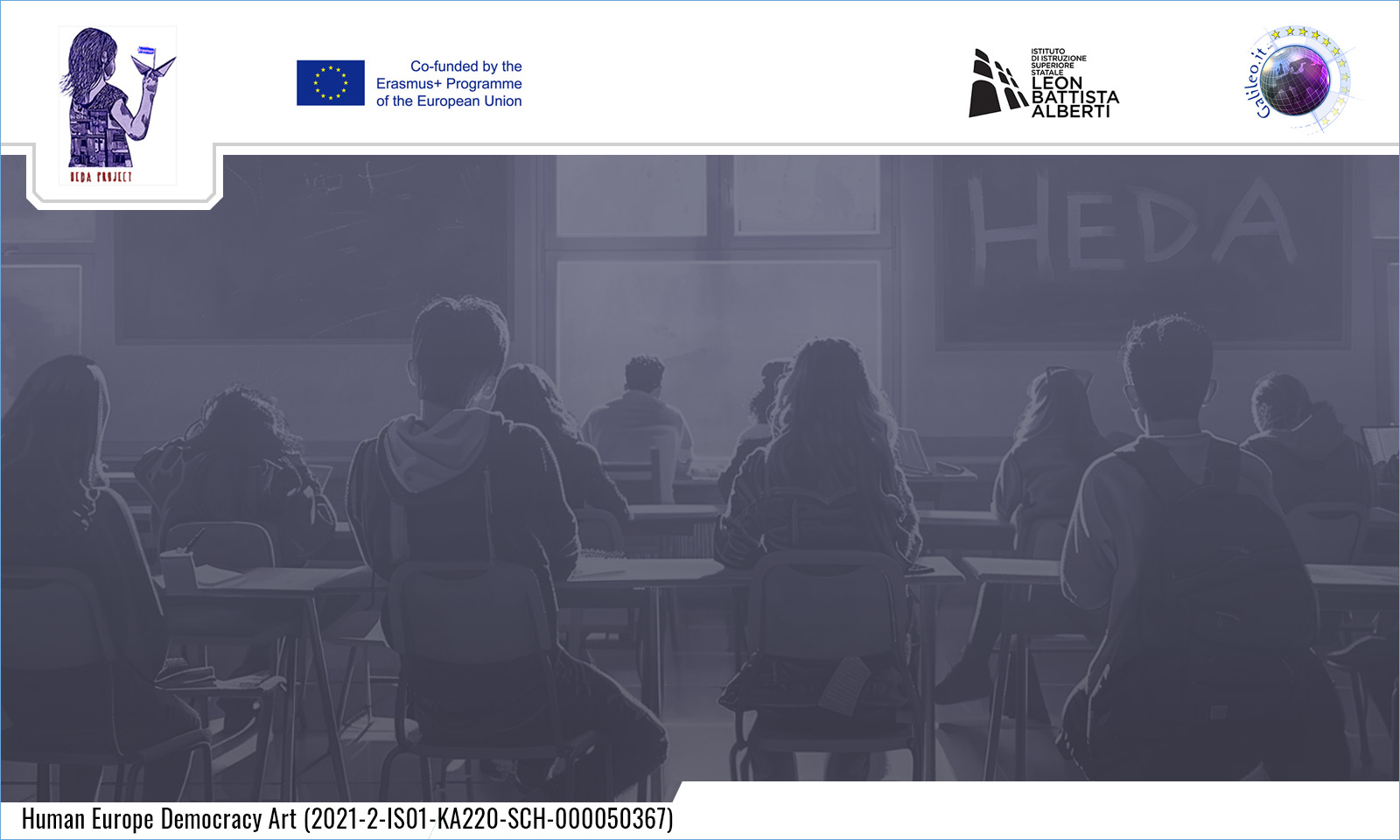 MATERIALI PRODOTTI IN CLASSE
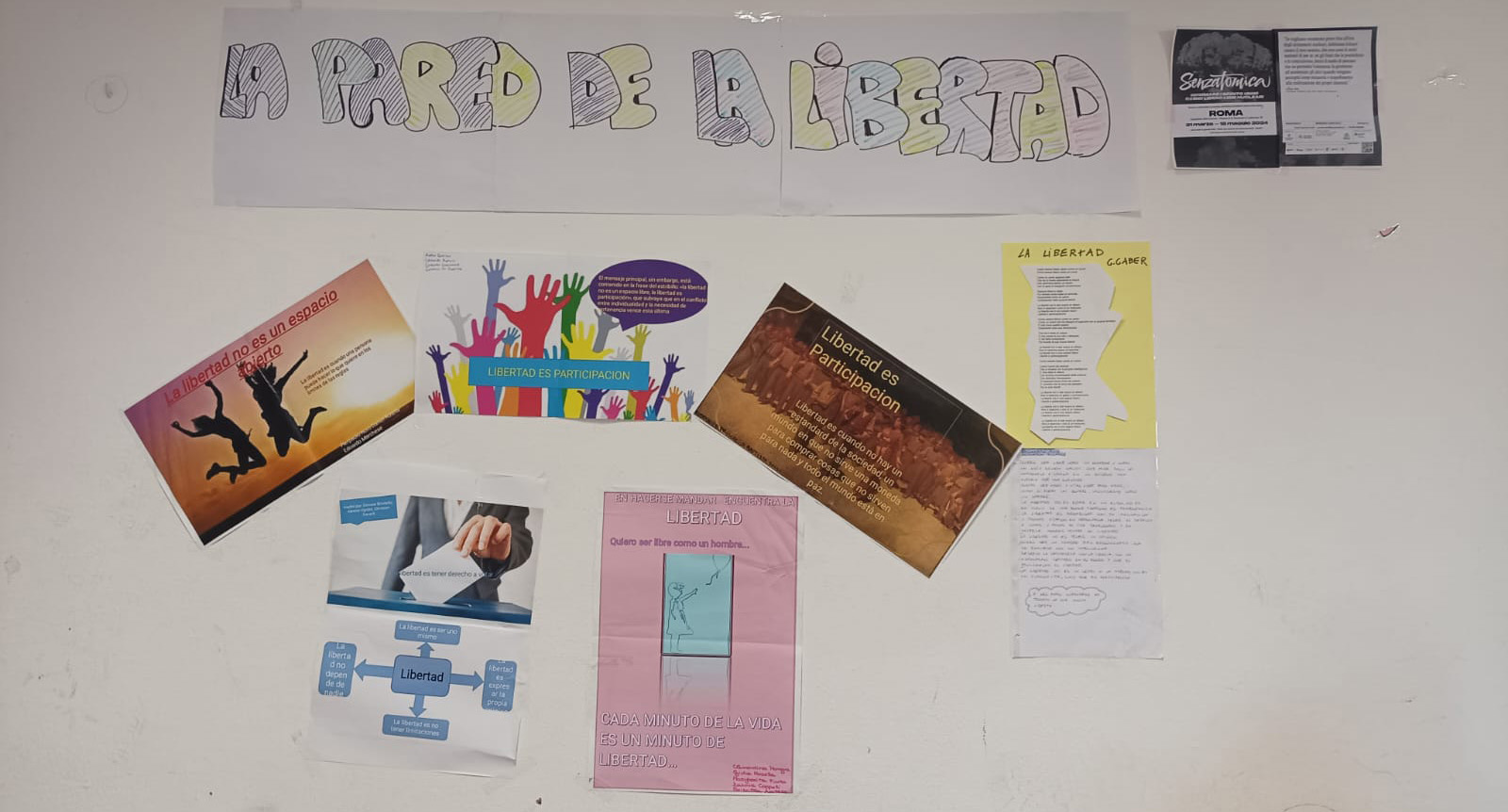 Prof.ssa Carmen Escriche Nacher
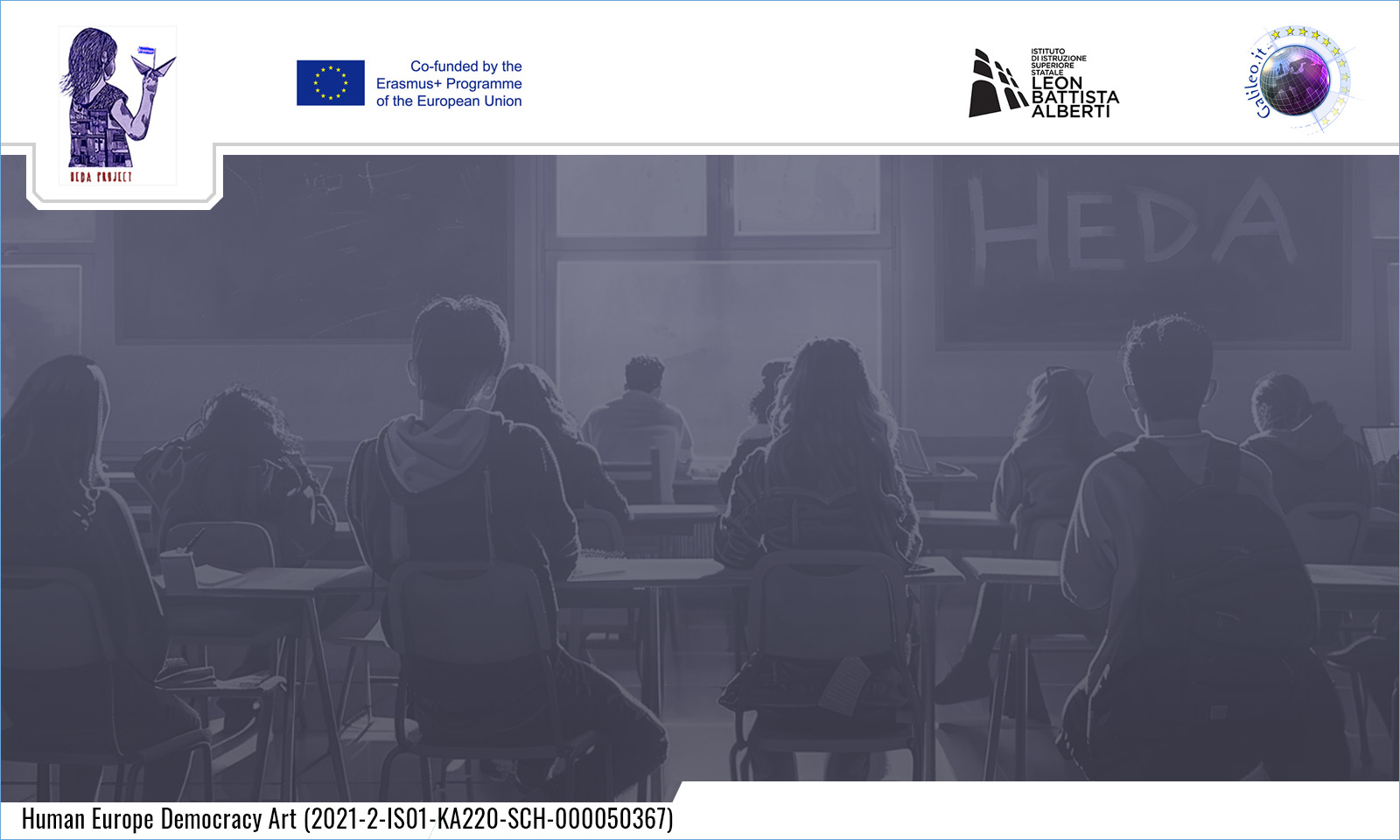 MATERIALI PRODOTTI IN CLASSE
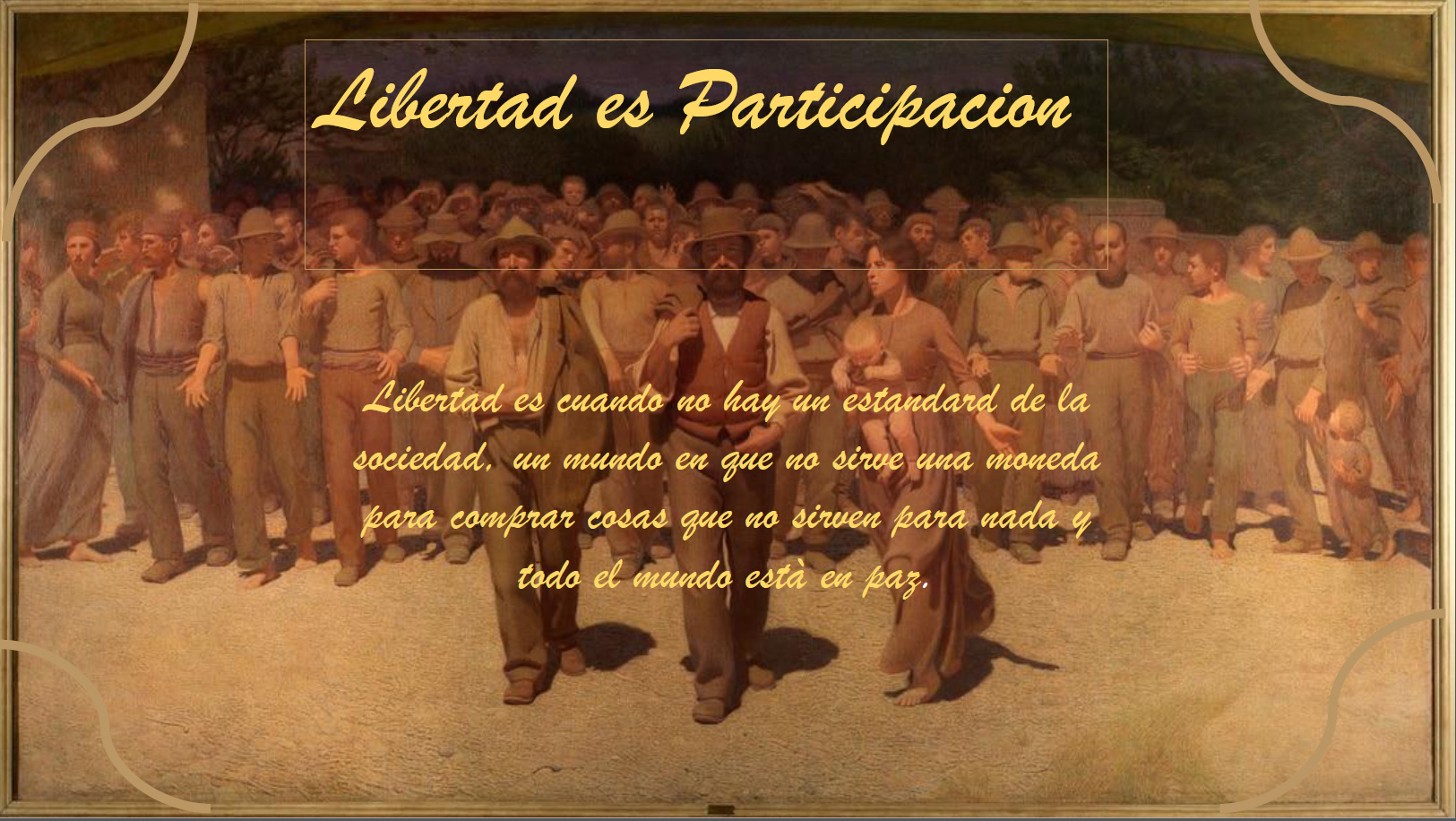 Prof.ssa Carmen Escriche Nacher
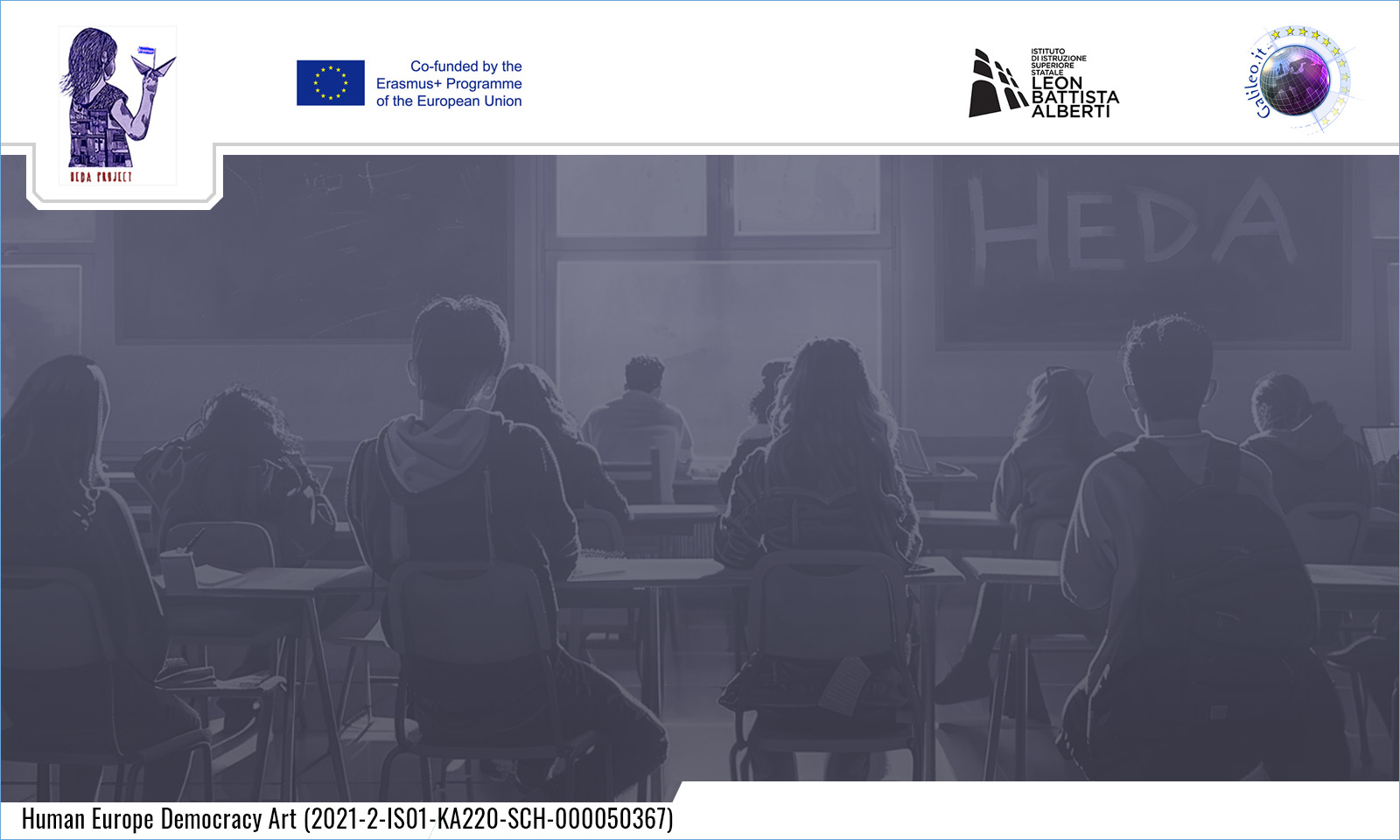 MATERIALI PRODOTTI IN CLASSE
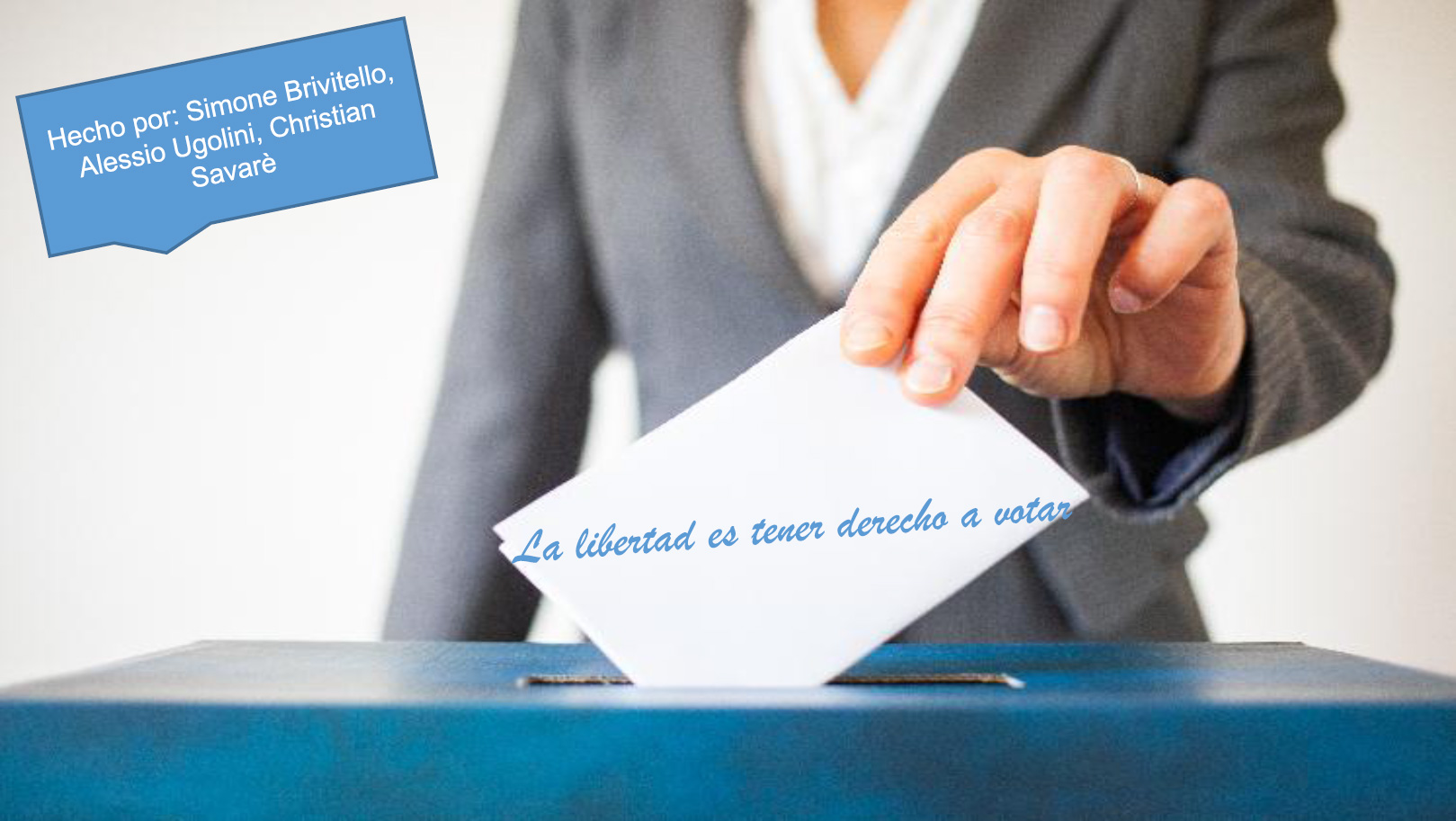 Prof.ssa Carmen Escriche Nacher
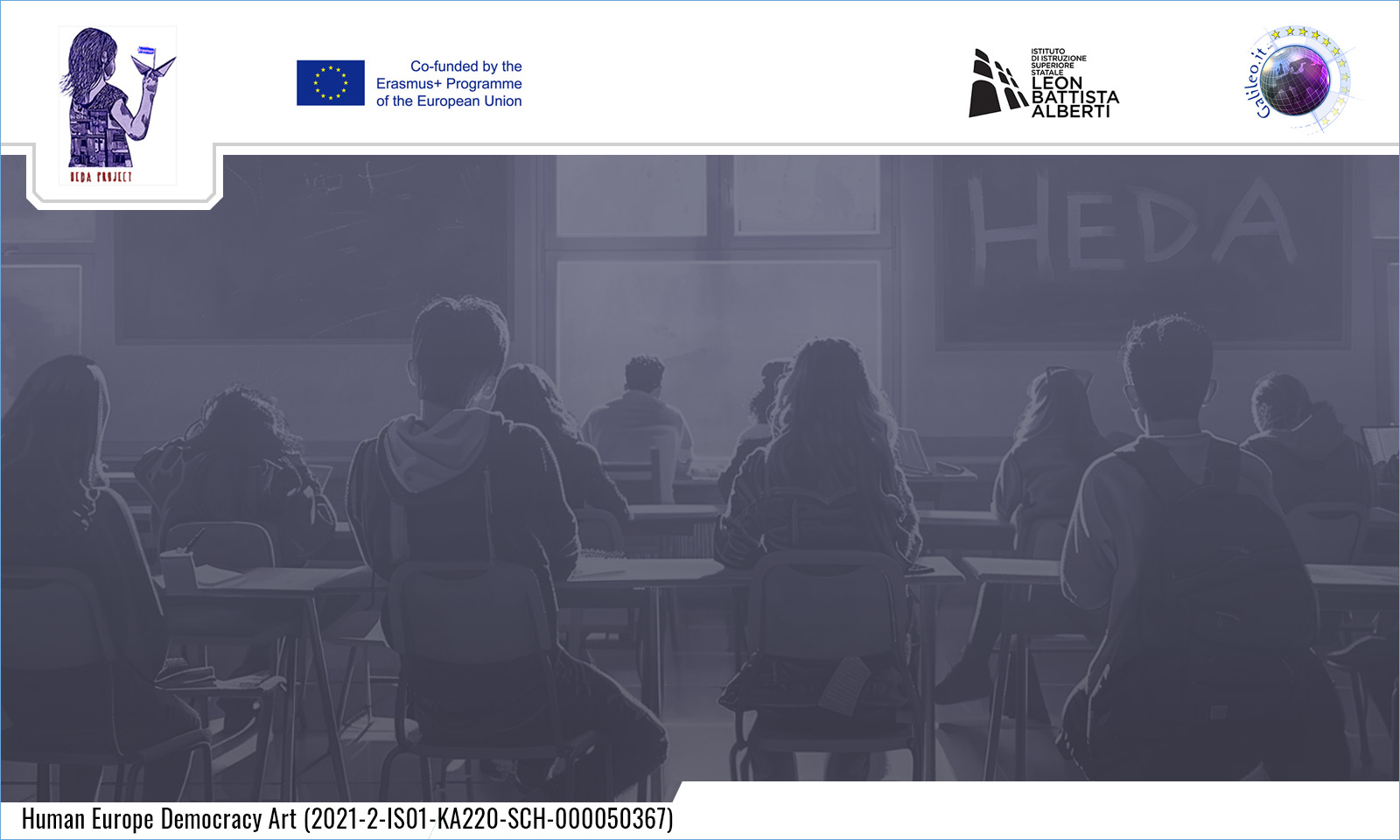 MATERIALI PRODOTTI IN CLASSE
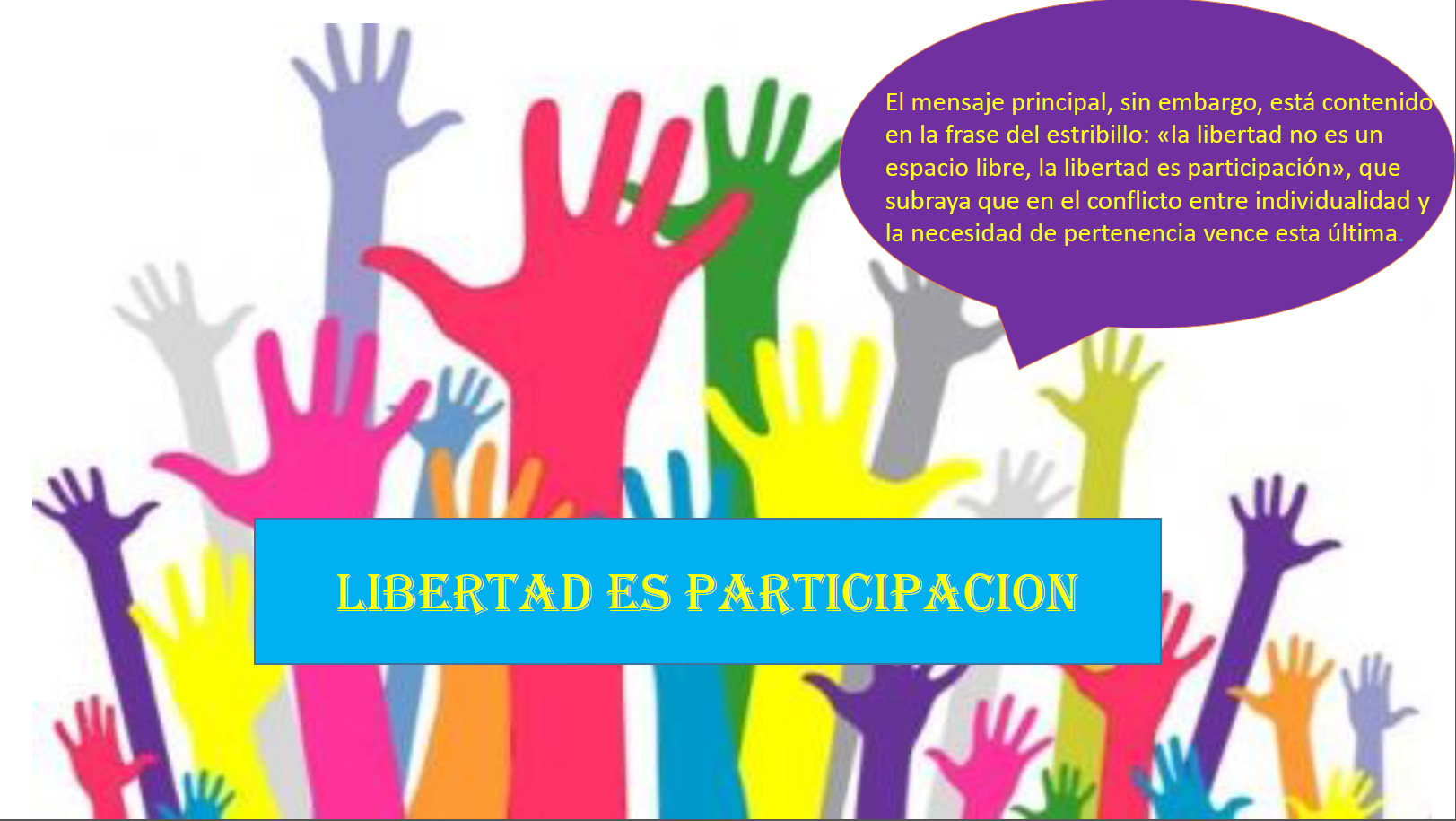 Prof.ssa Carmen Escriche Nacher